Privacy & Gegevensbescherming: Plichten & Rechten
Bart van der SlootTilburg Institute for Law, Technology, and Society (TILT)Tilburg University, Netherlands
www.bartvandersloot.nl
Overzicht eerste uur
1. Register
2. Gegevensbeschermingsbeleid 
3. Data Protection by design and default
4. Transparantie
5. Informatie aan het datasubject
6. Data Protection Impact Assessement
7. Functionaris
8. Organisatorische veiligheidsmaatregelen
9. Technische veiligheidsmaatregelen
10. Meldplicht datalek
Type verplichtingen
Medewerking met de toezichthoudende autoriteit
Artikel 31 Medewerking met de toezichthoudende autoriteit 
De verwerkingsverantwoordelijke en de verwerker en, in voorkomend geval, hun vertegenwoordigers, werken desgevraagd samen met de toezichthoudende autoriteit bij het vervullen van haar taken.
Risico-afhankelijk
Verantwoordelijke -verwerker
1. Register
Artikel 30 Register van de verwerkingsactiviteiten 
1.Elke verwerkingsverantwoordelijke en, in voorkomend geval, de vertegenwoordiger van de verwerkingsverantwoordelijke houdt een register van de verwerkingsactiviteiten die onder hun verantwoordelijkheid plaatsvinden. Dat register bevat alle volgende gegevens: 
a)de naam en de contactgegevens van de verwerkingsverantwoordelijke en eventuele gezamenlijke verwerkingsverantwoordelijken, en, in voorkomend geval, van de vertegenwoordiger van de verwerkingsverantwoordelijke en van de functionaris voor gegevensbescherming; 
b) de verwerkingsdoeleinden; 
c) een beschrijving van de categorieën van betrokkenen en van de categorieën van persoonsgegevens;
d) de categorieën van ontvangers aan wie de persoonsgegevens zijn of zullen worden verstrekt, onder meer ontvangers in derde landen of internationale organisaties; 
e) indien van toepassing, doorgiften van persoonsgegevens aan een derde land of een internationale organisatie, met inbegrip van de vermelding van dat derde land of die internationale organisatie en, in geval van de in artikel 49, lid 1, tweede alinea, bedoelde doorgiften, de documenten inzake de passende waarborgen; 
f) indien mogelijk, de beoogde termijnen waarbinnen de verschillende categorieën van gegevens moeten worden gewist; 
g) indien mogelijk, een algemene beschrijving van de technische en organisatorische beveiligingsmaatregelen als bedoeld in artikel 32, lid 1.
1. Register
2.De verwerker, en, in voorkomend geval, de vertegenwoordiger van de verwerker houdt een register van alle categorieën van verwerkingsactiviteiten die zij ten behoeve van een verwerkingsverantwoordelijke hebben verricht. Dit register bevat de volgende gegevens: 
a) de naam en de contactgegevens van de verwerkers en van iedere verwerkingsverantwoordelijke voor rekening waarvan de verwerker handelt, en, in voorkomend geval, van de vertegenwoordiger van de verwerkingsverantwoordelijke of de verwerker en van de functionaris voor gegevensbescherming; 
b) de categorieën van verwerkingen die voor rekening van iedere verwerkingsverantwoordelijke zijn uitgevoerd; 
c) indien van toepassing, doorgiften van persoonsgegevens aan een derde land of een internationale organisatie, onder vermelding van dat derde land of die internationale organisatie en, in geval van de in artikel 49, lid 1, tweede alinea, bedoelde doorgiften, de documenten inzake de passende waarborgen; 
d) indien mogelijk, een algemene beschrijving van de technische en organisatorische beveiligingsmaatregelen als bedoeld in artikel 32, lid 1. 
3.Het in de leden 1 en 2 bedoelde register is in schriftelijke vorm, waaronder in elektronische vorm, opgesteld.
4.Desgevraagd stellen de verwerkingsverantwoordelijke of de verwerker en, in voorkomend geval, de vertegenwoordiger van de. 
5.De in de leden 1 en 2 bedoelde verplichtingen zijn niet van toepaverwerkingsverantwoordelijke of de verwerker het register ter beschikking van de toezichthoudende autoriteitssing op ondernemingen of organisaties die minder dan 250 personen in dienst hebben, tenzij het waarschijnlijk is dat de verwerking die zij verrichten een risico inhoudt voor de rechten en vrijheden van de betrokkenen, de verwerking niet incidenteel is, of de verwerking bijzondere categorieën van gegevens, als bedoeld in artikel 9, lid 1, of persoonsgegevens in verband met strafrechtelijke veroordelingen en strafbare feiten als bedoeld in artikel 10 betreft.
1. Register
Overweging 13: Teneinde natuurlijke personen in de gehele Unie een consistent niveau van bescherming te bieden en te voorkomen dat verschillen het vrije verkeer van persoonsgegevens op de interne markt hinderen, is een verordening nodig om marktdeelnemers, met inbegrip van kleine, middelgrote en micro-ondernemingen, rechtszekerheid en transparantie te bieden, te voorzien in dezelfde wettelijk afdwingbare rechten voor natuurlijke personen in alle lidstaten en in verplichtingen en verantwoordelijkheden voor de verwerkingsverantwoordelijken en de verwerkers, te zorgen voor consistent toezicht op de verwerking van persoonsgegevens en voor vergelijkbare sancties in alle lidstaten, alsook voor doeltreffende samenwerking tussen de toezichthoudende autoriteiten van verschillende lidstaten. Voor de goede werking van de interne markt is het nodig dat het vrije verkeer van persoonsgegevens in de Unie niet wordt beperkt of verboden om redenen die verband houden met de bescherming van natuurlijke personen in verband met de verwerking van persoonsgegevens. Om rekening te houden met de specifieke situatie van kleine, middelgrote en micro-ondernemingen omvat deze verordening een afwijking voor organisaties met minder dan 250 werknemers wat het bijhouden van registers betreft. Voorts worden de instellingen, organen en instanties van de Unie, en de lidstaten en hun toezichthoudende autoriteiten aangemoedigd om bij de toepassing van deze verordening de specifieke behoeften van de kleine, middelgrote en micro-ondernemingen in aanmerking te nemen. De definitie van het begrip kleine, middelgrote en micro- ondernemingen dient te worden overgenomen uit artikel 2 van de bijlage bij Aanbeveling 2003/361/EG van de Commissie (1).
Overweging 82: Om de naleving van deze verordening aan te kunnen tonen, dient de verwerkingsverantwoordelijke of de verwerker een register bij te houden van verwerkingsactiviteiten die onder zijn verantwoordelijkheid hebben plaatsgevonden. Elke verwerkingsverantwoordelijke en elke verwerker dient ertoe te worden verplicht medewerking te verlenen aan de toezichthoudende autoriteit en dit register desgevraagd te verstrekken met het oog op het gebruik daarvan voor het toezicht op de verwerkingsactiviteiten.
1. Register
In feite bestaat de eerste plicht dus uit de volgende stappen:
 
Inventarisatie: inventariseer welke gegevens, bestanden en databases er binnen je organisatie zijn
Categorisatie: categoriseer de gegevens en geef aan waarom je de gegevens hebt, op welke wijze je hebt verkregen, of de gegevens worden gedeeld met derden, hoe lang je ze bewaart, welke veiligheidsmaatregelen er zijn getroffen, wie toegangsrechten heeft, etc.
Optimalisatie: zorg dat verouderde databases worden verwijderd, duplicerende gegevens worden opgeschoond en dat gegevens die nog noodzakelijk zijn worden upgedate.
Verificatie: loop alle verplichtingen uit de AVG nog een keertje na en zorg dat waar er knelpunten zijn die worden opgelost of anders de gegevens worden verwijderd.
Actualisatie: Zorg dat als er nieuwe gegevens worden verzameld en verwerkt, dit hele proces opnieuw wordt doorlopen.
1. Register (situatie onder Richtlijn)
Volker und Markus Schecke GbR (C-92/09) 
The second indent of Article 18(2) of Directive 95/46/EC of the European Parliament and of the Council of 24 October 1995 on the protection of individuals with regard to the processing of personal data and on the free movement of such data must be interpreted as not placing the personal data protection official under an obligation to keep the register provided for by that provision before an operation for the processing of personal data, such as that resulting from Articles 42(8b) and 44a of Regulation No 1290/2005, as amended by Regulation No 1437/2007, and from Regulation No 259/2008, is carried out.
2. Gegevensbeschermingsbeleid
Artikel 24 Verantwoordelijkheid van de verwerkingsverantwoordelijke 

1.Rekening houdend met de aard, de omvang, de context en het doel van de verwerking, alsook met de qua waarschijnlijkheid en ernst uiteenlopende risico's voor de rechten en vrijheden van natuurlijke personen, treft de verwerkingsverantwoordelijke passende technische en organisatorische maatregelen om te waarborgen en te kunnen aantonen dat de verwerking in overeenstemming met deze verordening wordt uitgevoerd. Die maatregelen worden geëvalueerd en indien nodig geactualiseerd. 
2.Wanneer zulks in verhouding staat tot de verwerkingsactiviteiten, omvatten de in lid 1 bedoelde maatregelen een passend gegevensbeschermingsbeleid dat door de verwerkingsverantwoordelijke wordt uitgevoerd.
3.Het aansluiten bij goedgekeurde gedragscodes als bedoeld in artikel 40 of goedgekeurde certificeringsmechanismen als bedoeld in artikel 42 kan worden gebruikt als element om aan te tonen dat de verplichtingen van de verwerkingsverantwoordelijke zijn nagekomen.
2. Gegevensbeschermingsbeleid
Overweging 74: De verantwoordelijkheid en aansprakelijkheid van de verwerkingsverantwoordelijke moeten worden vastgesteld voor elke verwerking van persoonsgegevens die door of namens hem wordt uitgevoerd. Meer bepaald dient de verwerkingsverantwoordelijke te worden verplicht passende en effectieve maatregelen uit te voeren en te kunnen aantonen dat elke verwerkingsactiviteit overeenkomstig deze verordening geschiedt, ook wat betreft de doeltreffendheid van de maatregelen. Bij die maatregelen moet rekening worden gehouden met de aard, de omvang, de context en het doel van de verwerking en het risico voor de rechten en vrijheden van natuurlijke personen.
 
Overweging 75: Het qua waarschijnlijkheid en ernst uiteenlopende risico voor de rechten en vrijheden van natuurlijke personenkan voortvloeien uit persoonsgegevensverwerking die kan resulteren in ernstige lichamelijke, materiële of immateriële schade, met name: waar de verwerking kan leiden tot discriminatie, identiteitsdiefstal of -fraude, financiële verliezen, reputatieschade, verlies van vertrouwelijkheid van door het beroepsgeheim beschermde persoonsgegevens, ongeoorloofde ongedaanmaking van pseudonimisering, of enig ander aanzienlijk economisch of maatschappelijk nadeel; wanneer de betrokkenen hun rechten en vrijheden niet kunnen uitoefenen of worden verhinderd controle over hun persoonsgegevens uit te oefenen; wanneer persoonsgegevens worden verwerkt waaruit ras of etnische afkomst, politieke opvattingen, religie of levensbeschouwelijke overtuigingen, of vakbondslidmaatschap blijkt, en bij de verwerking van genetische gegevens of gegevens over gezondheid of seksueel gedrag of strafrechtelijke veroordelingen en strafbare feiten of daarmee verband houdende veiligheidsmaatregelen; wanneer persoonlijke aspecten worden geëvalueerd, om met name beroepsprestaties, economische situatie, gezondheid, persoonlijke voorkeuren of interesses, betrouwbaarheid of gedrag, locatie of verplaatsingen te analyseren of te voorspellen, teneinde persoonlijke profielen op te stellen of te gebruiken; wanneer persoonsgegevens van kwetsbare natuurlijke personen, met name van kinderen, worden verwerkt; of wanneer de verwerking een grote hoeveelheid persoonsgegevens betreft en gevolgen heeft voor een groot aantal betrokkenen.
2. Gegevensbeschermingsbeleid
Overweging 76: De waarschijnlijkheid en de ernst van het risico voor de rechten en vrijheden van de betrokkene moeten worden bepaald onder verwijzing naar de aard, het toepassingsgebied, de context en de doeleinden van de verwerking. Het risico moet worden bepaald op basis van een objectieve beoordeling en vastgesteld moet worden of de verwerking gepaard gaat met een risico of een hoog risico. 
 
Overweging 77: Richtsnoeren voor de tenuitvoerlegging van passende maatregelen, en om aan te tonen dat de verwerkingsverantwoordelijke of de verwerker de regels naleeft, vooral wat betreft de vaststelling van het risico in verband met de verwerking, de beoordeling van de oorsprong, aard, waarschijnlijkheid en ernst daarvan, en de bepaling van beste praktijken om het risico te verminderen, kunnen met name worden verstrekt door middel van goedgekeurde gedragscodes, goedgekeurde certificeringen, richtsnoeren van het Comité of aanwijzingen van een functionaris voor gegevensbescherming. Het Comité kan tevens richtsnoeren uitvaardigen met betrekking tot verwerkingen die waarschijnlijk niet zullen resulteren in een hoog risico voor de rechten en vrijheden van natuurlijke personen, en aangeven met welke maatregelen in dat geval kan worden volstaan om dat risico aan te pakken.
3. Data Protection by design and default
Artikel 25 Gegevensbescherming door ontwerp en door standaardinstellingen

1.Rekening houdend met de stand van de techniek, de uitvoeringskosten, en de aard, de omvang, de context en het doel van de verwerking alsook met de qua waarschijnlijkheid en ernst uiteenlopende risico's voor de rechten en vrijheden van natuurlijke personen welke aan de verwerking zijn verbonden, treft de verwerkingsverantwoordelijke, zowel bij de bepaling van de verwerkingsmiddelen als bij de verwerking zelf, passende technische en organisatorische maatregelen, zoals pseudonimisering, die zijn opgesteld met als doel de gegevensbeschermingsbeginselen, zoals minimale gegevensverwerking, op een doeltreffende manier uit te voeren en de nodige waarborgen in de verwerking in te bouwen ter naleving van de voorschriften van deze verordening en ter bescherming van de rechten van de betrokkenen.
3. Data Protection by design and default
2.De verwerkingsverantwoordelijke treft passende technische en organisatorische maatregelen om ervoor te zorgen dat in beginsel alleen persoonsgegevens worden verwerkt die noodzakelijk zijn voor elk specifiek doel van de verwerking. Die verplichting geldt voor de hoeveelheid verzamelde persoonsgegevens, de mate waarin zij worden verwerkt, de termijn waarvoor zij worden opgeslagen en de toegankelijkheid daarvan. Deze maatregelen zorgen met name ervoor dat persoonsgegevens in beginsel niet zonder menselijke tussenkomst voor een onbeperkt aantal natuurlijke personen toegankelijk worden gemaakt. 
 
3.Een overeenkomstig artikel 42 goedgekeurd certificeringsmechanisme kan worden gebruikt als element om aan te tonen dat aan de voorschriften van de leden 1 en 2 van dit artikel is voldaan.
3. Data Protection by design and default
Overweging 78: Ter bescherming van de rechten en vrijheden van natuurlijke personen in verband met de verwerking van persoonsgegevens zijn passende technische en organisatorische maatregelen nodig om te waarborgen dat aan de voorschriften van deze verordening wordt voldaan. Om de naleving van deze verordening aan te kunnen tonen, moet de verwerkingsverantwoordelijke interne beleidsmaatregelen nemen en maatregelen toepassen die voldoen aan met name de beginselen van gegevensbescherming door ontwerp en gegevensbescherming door standaardinstellingen. Dergelijke maatregelen kunnen onder meer bestaan in het minimaliseren van de verwerking van persoonsgegevens, het zo spoedig mogelijk pseudonimiseren van persoonsgegevens, transparantie met betrekking tot de functies en de verwerking van persoonsgegevens, het in staat stellen van de betrokkene om controle uit te oefenen op de informatieverwerking en uit het in staat stellen van de verwerkingsverantwoordelijke om beveiligingskenmerken te creëren en te verbeteren. Bij de de ontwikkeling, de uitwerking, de keuze en het gebruik van toepassingen, diensten en producten die zijn gebaseerd op de verwerking van persoonsgegevens, of die persoonsgegevens verwerken bij de uitvoering van hun opdracht, dienen de producenten van de producten, diensten en toepassingen te worden gestimuleerd om bij de ontwikkeling en de uitwerking van dergelijke producten, diensten en toepassingen rekening te houden met het recht op bescherming van persoonsgegevens en, met inachtneming van de stand van de techniek, erop toe te zien dat de verwerkingsverantwoordelijken en de verwerkers in staat zijn te voldoen aan hun verplichtingen inzake gegevensbescherming. De beginselen van gegevensbescherming door ontwerp en gegevensbescherming door standaardinstellingen moeten ook bij openbare aanbestedingen in aanmerking worden genomen.
3. Data Protection by design and default
Bewaartermijn: de persoonsgegevens worden automatisch verwijderd na een jaar (gegevensbescherming by design) of de persoonsgegevens worden automatisch verwijderd na een jaar, tenzij de functionaris expliciet aangeeft dat de gegevens langer mogen worden bewaard (gegevensbescherming by default). 
Doelbinding: de toegang tot persoonsgegevens wordt alleen toegestaan voor vooraf bepaalde doeleinden (gegevensbescherming by design) of de toegang tot persoonsgegevens wordt alleen toegestaan voor vooraf bepaalde doeleinden, tenzij het datasubject aangeeft akkoord te zijn met de verwerking voor de nieuwe doeleinden (gegevensbescherming by default). 
Doorvoer: de persoonsgegevens worden automatisch geblokkeerd als er wordt gepoogd ze door te voeren naar landen buiten de EU (gegevensbescherming by design) of de persoonsgegevens worden automatisch geblokkeerd als er wordt gepoogd ze door te voeren naar landen buiten de EU, tenzij er een expliciete keuze wordt gemaakt dat wel te doen, bijvoorbeeld als er goede binding corporate rules zijn afgesproken (gegevensbescherming by default) 
Kwaliteit: de persoonsgegevens worden automatisch verwijderd als ze een jaar lang niet zijn upgedate (gegevensbescherming by design) of de persoonsgegevens worden automatisch verwijderd als ze een jaar lang niet zijn upgedate, tenzij het datasubject expliciet aangeeft dat de gegevens correct en up to date zijn (gegevensbescherming by default)
Documentatie: er wordt een automatische rapportage gemaakt als de gegevens worden geraadpleegd en die rapportage wordt automatische doorgestuurd naar het desbetreffende datasubject (gegevensbescherming by design) of er wordt een automatische rapportage gemaakt als de gegevens worden geraadpleegd en die rapportage wordt automatische doorgestuurd naar het desbetreffende datasubject, tenzij het datasubject aangeeft daar geen prijs op te stellen (gegevensbescherming by default)
4. Transparantie
Artikel 5 Beginselen inzake verwerking van persoonsgegevens 1.Persoonsgegevens moeten: 
a)worden verwerkt op een wijze die ten aanzien van de betrokkene rechtmatig, behoorlijk en transparant is („rechtmatigheid, behoorlijkheid en transparantie”); 

Maar over het algemeen vergt dit individuele en persoonlijke communicatie; de vraag of verwijzen naar ‘privacy policy’ voldoende is.
4. Transparantie
Artikel 14 Te verstrekken informatie wanneer de persoonsgegevens niet van de betrokkene zijn verkregen 
5.De leden 1 tot en met 4 zijn niet van toepassing wanneer en voor zover: 
a) de betrokkene reeds over de informatie beschikt; 
b) het verstrekken van die informatie onmogelijk blijkt of onevenredig veel inspanning zou vergen, in het bijzonder bij verwerking met het oog op archivering in het algemeen belang, wetenschappelijk of historisch onderzoek of statistische doeleinden, behoudens de in artikel 89, lid 1, bedoelde voorwaarden en waarborgen, of voor zover de in lid 1 van dit artikel bedoelde verplichting de verwezenlijking van de doeleinden van die verwerking onmogelijk dreigt te maken of ernstig in het gedrang dreigt te brengen. In dergelijke gevallen neemt de verwerkingsverantwoordelijke passende maatregelen om de rechten, de vrijheden en de gerechtvaardigde belangen van de betrokkene te beschermen, waaronder het openbaar maken van de informatie; 
c) het verkrijgen of verstrekken van de gegevens uitdrukkelijk is voorgeschreven bij Unie- of lidstatelijk recht dat op de verwerkingsverantwoordelijke van toepassing is en dat recht voorziet in passende maatregelen om de gerechtvaardigde belangen van de betrokkene te beschermen; of 
d) de persoonsgegevens vertrouwelijk moeten blijven uit hoofde van een beroepsgeheim in het kader van Unierecht of lidstatelijke recht, waaronder een statutaire geheimhoudingsplicht.
4. Transparantie
Artikel 34 Mededeling van een inbreuk in verband met persoonsgegevens aan de betrokkene 
3.De in lid 1 bedoelde mededeling aan de betrokkene is niet vereist wanneer een van de volgende voorwaarden is vervuld: 
a) de verwerkingsverantwoordelijke heeft passende technische en organisatorische beschermingsmaatregelen genomen en deze maatregelen zijn toegepast op de persoonsgegevens waarop de inbreuk in verband met persoonsgegevens betrekking heeft, met name die welke de persoonsgegevens onbegrijpelijk maken voor onbevoegden, zoals versleuteling; 
b) de verwerkingsverantwoordelijke heeft achteraf maatregelen genomen om ervoor te zorgen dat het in lid 1 bedoelde hoge risico voor de rechten en vrijheden van betrokkenen zich waarschijnlijk niet meer zal voordoen; 
c) de mededeling zou onevenredige inspanningen vergen. In dat geval komt er in de plaats daarvan een openbare mededeling of een soortgelijke maatregel waarbij betrokkenen even doeltreffend worden geïnformeerd.
5. Informatie aan het datasubject
Artikel 13 Te verstrekken informatie wanneer persoonsgegevens bij de betrokkene worden verzameld 
 
1.Wanneer persoonsgegevens betreffende een betrokkene bij die persoon worden verzameld, verstrekt de verwerkingsverantwoordelijke de betrokkene bij de verkrijging van de persoonsgegevens al de volgende informatie: 
a)de identiteit en de contactgegevens van de verwerkingsverantwoordelijke en, in voorkomend geval, van de vertegenwoordiger van de verwerkingsverantwoordelijke; 
b) in voorkomend geval, de contactgegevens van de functionaris voor gegevensbescherming; 
c) de verwerkingsdoeleinden waarvoor de persoonsgegevens zijn bestemd, alsook de rechtsgrond voor de verwerking;
d) de gerechtvaardigde belangen van de verwerkingsverantwoordelijke of van een derde, indien de verwerking op artikel 6, lid 1, punt f), is gebaseerd; 
e) in voorkomend geval, de ontvangers of categorieën van ontvangers van de persoonsgegevens; 
f) in voorkomend geval, dat de verwerkingsverantwoordelijke het voornemen heeft de persoonsgegevens door te geven aan een derde land of een internationale organisatie; of er al dan niet een adequaatheidsbesluit van de Commissie bestaat; of, in het geval van in artikel 46, artikel 47 of artikel 49, lid 1, tweede alinea, bedoelde doorgiften, welke de passende of geschikte waarborgen zijn, hoe er een kopie van kan worden verkregen of waar ze kunnen worden geraadpleegd.
5. Informatie aan het datasubject
2.Naast de in lid 1 bedoelde informatie verstrekt de verwerkingsverantwoordelijke de betrokkene bij de verkrijging van de persoonsgegevens de volgende aanvullende informatie om een behoorlijke en transparante verwerking te waarborgen: 
a) de periode gedurende welke de persoonsgegevens zullen worden opgeslagen, of indien dat niet mogelijk is, de criteria ter bepaling van die termijn; 
b) dat de betrokkene het recht heeft de verwerkingsverantwoordelijke te verzoeken om inzage van en rectificatie of wissing van de persoonsgegevens of beperking van de hem betreffende verwerking, alsmede het recht tegen de verwerking bezwaar te maken en het recht op gegevensoverdraagbaarheid; 
c) wanneer de verwerking op artikel 6, lid 1, punt a), of artikel 9, lid 2, punt a), is gebaseerd, dat de betrokkene het recht heeft de toestemming te allen tijde in te trekken, zonder dat dit afbreuk doet aan de rechtmatigheid van de verwerking op basis van de toestemming vóór de intrekking daarvan; 
d) dat de betrokkene het recht heeft klacht in te dienen bij een toezichthoudende autoriteit; 
e) of de verstrekking van persoonsgegevens een wettelijke of contractuele verplichting is dan wel een noodzakelijke voorwaarde om een overeenkomst te sluiten, en of de betrokkene verplicht is de persoonsgegevens te verstrekken en wat de mogelijke gevolgen zijn wanneer deze gegevens niet worden verstrekt; 
f) het bestaan van geautomatiseerde besluitvorming, met inbegrip van de in artikel 22, leden 1 en 4, bedoelde profilering, en, ten minste in die gevallen, nuttige informatie over de onderliggende logica, alsmede het belang en de verwachte gevolgen van die verwerking voor de betrokkene.
5. Informatie aan het datasubject
3.Wanneer de verwerkingsverantwoordelijke voornemens is de persoonsgegevens verder te verwerken voor een ander doel dan dat waarvoor de persoonsgegevens zijn verzameld, verstrekt de verwerkingsverantwoordelijke de betrokkene vóór die verdere verwerking informatie over dat andere doel en alle relevante verdere informatie als bedoeld in lid 2. 
 
4.De leden 1, 2 en 3 zijn niet van toepassing wanneer en voor zover de betrokkene reeds over de informatie beschikt.
5. Informatie aan het datasubject
Overweging 60: Overeenkomstig de beginselen van behoorlijke en transparante verwerking moet de betrokkene op de hoogte worden gesteld van het feit dat er verwerking plaatsvindt en van de doeleinden daarvan. De verwerkingsverantwoordelijke dient de betrokkene de nadere informatie te verstrekken die noodzakelijk is om tegenover de betrokkene een behoorlijke en transparante verwerking te waarborgen, met inachtneming van de specifieke omstandigheden en de context waarin de persoonsgegevens worden verwerkt. Voorts moet de betrokkene worden geïnformeerd over het bestaan van profilering en de gevolgen daarvan. Indien de persoonsgegevens van de betrokkene moeten worden verkregen, moet hem worden meegedeeld of hij verplicht is de persoonsgegevens te verstrekken en wat de gevolgen zijn van niet-verstrekking van de gegevens. Die informatie kan met behulp van gestandaardiseerde icoontjes worden verstrekt, teneinde op goed zichtbare, begrijpelijke en duidelijk leesbare wijze de zin van de voorgenomen verwerking weer te geven. Elektronisch weergegeven icoontjes moeten machineleesbaar zijn. 
Overweging 61: De informatie over de verwerking van persoonsgegevens betreffende de betrokkene dient hem te worden meegedeeld bij het verzamelen bij de betrokkene van de gegevens of, indien de gegevens uit een andere bron zijn verkregen, binnen een redelijke termijn, die afhangt van de omstandigheden van het geval. Wanneer de persoonsgegevens rechtmatig aan een andere ontvanger kunnen worden verstrekt, dient de betrokkene te worden meegedeeld wanneer de persoonsgegevens voor het eerst aan de ontvanger worden verstrekt. Wanneer de verwerkingsverantwoordelijke voornemens is de persoonsgegevens te verwerken met een ander doel dan dat waarvoor zij zijn verzameld, moet de verwerkingsverantwoordelijke de betrokkene vóór die verdere verwerking informatie over dat andere doel en andere noodzakelijke informatie verstrekken. Wanneer de oorsprong van de persoonsgegevens niet aan de betrokkene kan worden meegedeeld omdat verschillende bronnen zijn gebruikt, moet algemene informatie worden verstrekt.
5. Informatie aan het datasubject
Artikel 14 Te verstrekken informatie wanneer de persoonsgegevens niet van de betrokkene zijn verkregen 
1.Wanneer persoonsgegevens niet van de betrokkene zijn verkregen, verstrekt de verwerkingsverantwoordelijke de betrokkene de volgende informatie: 
a)de identiteit en de contactgegevens van de verwerkingsverantwoordelijke en, in voorkomend geval, van de vertegenwoordiger van de verwerkingsverantwoordelijke; 
b) in voorkomend geval, de contactgegevens van de functionaris voor gegevensbescherming; 
c) de verwerkingsdoeleinden waarvoor de persoonsgegevens zijn bestemd, en de rechtsgrond voor de verwerking; 
d) de betrokken categorieën van persoonsgegevens; 
e) in voorkomend geval, de ontvangers of categorieën van ontvangers van de persoonsgegevens;
f) in voorkomend geval, dat de verwerkingsverantwoordelijke het voornemen heeft de persoonsgegevens door te geven aan een ontvanger in een derde land of aan een internationale organisatie; of er al dan niet een adequaatheidsbesluit van de Commissie bestaat; of, in het geval van de in artikel 46, artikel 47 of artikel 49, lid 1, tweede alinea, bedoelde doorgiften, welke de passende of geschikte waarborgen zijn, hoe er een kopie van kan worden verkregen of waar ze kunnen worden geraadpleegd.
5. Informatie aan het datasubject
2.Naast de in lid 1 bedoelde informatie verstrekt de verwerkingsverantwoordelijke de betrokkene de volgende informatie om ten overstaan van de betrokkene een behoorlijke en transparante verwerking te waarborgen: 
a) de periode gedurende welke de persoonsgegevens zullen worden opgeslagen, of indien dat niet mogelijk is, de criteria om die termijn te bepalen; 
b) de gerechtvaardigde belangen van de verwerkingsverantwoordelijke of van een derde, indien de verwerking op artikel 6, lid 1, punt f), is gebaseerd; 
c) dat de betrokkene het recht heeft de verwerkingsverantwoordelijke te verzoeken om inzage van en rectificatie of wissing van persoonsgegevens of om beperking van de hem betreffende verwerking, alsmede het recht tegen verwerking van bezwaar te maken en het recht op gegevensoverdraagbaarheid; 
d) wanneer verwerking op artikel 6, lid 1, punt a) of artikel 9, lid 2, punt a), is gebaseerd, dat de betrokkene het recht heeft de toestemming te allen tijde in te trekken, zonder dat dit afbreuk doet aan de rechtmatigheid van de verwerking op basis van de toestemming vóór de intrekking daarvan; 
e) dat de betrokkene het recht heeft klacht in te dienen bij een toezichthoudende autoriteit; 
f) de bron waar de persoonsgegevens vandaan komen, en in voorkomend geval, of zij afkomstig zijn van openbare bronnen; 
g) het bestaan van geautomatiseerde besluitvorming, met inbegrip van de in artikel 22, leden 1 en 4, bedoelde profilering, en, ten minste in die gevallen, nuttige informatie over de onderliggende logica, alsmede het belang en de verwachte gevolgen van die verwerking voor de betrokkene.
5. Informatie aan het datasubject
3.De verwerkingsverantwoordelijke verstrekt de in de leden 1 en 2 bedoelde informatie: 
a) binnen een redelijke termijn, maar uiterlijk binnen één maand na de verkrijging van de persoonsgegevens, afhankelijk van de concrete omstandigheden waarin de persoonsgegevens worden verwerkt; 
b) indien de persoonsgegevens zullen worden gebruikt voor communicatie met de betrokkene, uiterlijk op het moment van het eerste contact met de betrokkene; of 
c) indien verstrekking van de gegevens aan een andere ontvanger wordt overwogen, uiterlijk op het tijdstip waarop de persoonsgegevens voor het eerst worden verstrekt. 
4.Wanneer de verwerkingsverantwoordelijke voornemens is de persoonsgegevens verder te verwerken voor een ander doel dan dat waarvoor de persoonsgegevens zijn verkregen, verstrekt de verwerkingsverantwoordelijke de betrokkene vóór die verdere verwerking informatie over dat andere doel en alle relevante verdere informatie als bedoeld in lid 2.
5. Informatie aan het datasubject
5.De leden 1 tot en met 4 zijn niet van toepassing wanneer en voor zover: 
a) de betrokkene reeds over de informatie beschikt; 
b) het verstrekken van die informatie onmogelijk blijkt of onevenredig veel inspanning zou vergen, in het bijzonder bij verwerking met het oog op archivering in het algemeen belang, wetenschappelijk of historisch onderzoek of statistische doeleinden, behoudens de in artikel 89, lid 1, bedoelde voorwaarden en waarborgen, of voor zover de in lid 1 van dit artikel bedoelde verplichting de verwezenlijking van de doeleinden van die verwerking onmogelijk dreigt te maken of ernstig in het gedrang dreigt te brengen. In dergelijke gevallen neemt de verwerkingsverantwoordelijke passende maatregelen om de rechten, de vrijheden en de gerechtvaardigde belangen van de betrokkene te beschermen, waaronder het openbaar maken van de informatie; 
c) het verkrijgen of verstrekken van de gegevens uitdrukkelijk is voorgeschreven bij Unie- of lidstatelijk recht dat op de verwerkingsverantwoordelijke van toepassing is en dat recht voorziet in passende maatregelen om de gerechtvaardigde belangen van de betrokkene te beschermen; of 
d) de persoonsgegevens vertrouwelijk moeten blijven uit hoofde van een beroepsgeheim in het kader van Unierecht of lidstatelijke recht, waaronder een statutaire geheimhoudingsplicht
5. Informatie aan het datasubject
Overweging 60: Overeenkomstig de beginselen van behoorlijke en transparante verwerking moet de betrokkene op de hoogte worden gesteld van het feit dat er verwerking plaatsvindt en van de doeleinden daarvan. De verwerkingsverantwoordelijke dient de betrokkene de nadere informatie te verstrekken die noodzakelijk is om tegenover de betrokkene een behoorlijke en transparante verwerking te waarborgen, met inachtneming van de specifieke omstandigheden en de context waarin de persoonsgegevens worden verwerkt. Voorts moet de betrokkene worden geïnformeerd over het bestaan van profilering en de gevolgen daarvan. Indien de persoonsgegevens van de betrokkene moeten worden verkregen, moet hem worden meegedeeld of hij verplicht is de persoonsgegevens te verstrekken en wat de gevolgen zijn van niet-verstrekking van de gegevens. Die informatie kan met behulp van gestandaardiseerde icoontjes worden verstrekt, teneinde op goed zichtbare, begrijpelijke en duidelijk leesbare wijze de zin van de voorgenomen verwerking weer te geven. Elektronisch weergegeven icoontjes moeten machineleesbaar zijn.
5. Informatie aan het datasubject
Overweging 61: De informatie over de verwerking van persoonsgegevens betreffende de betrokkene dient hem te worden meegedeeld bij het verzamelen bij de betrokkene van de gegevens of, indien de gegevens uit een andere bron zijn verkregen, binnen een redelijke termijn, die afhangt van de omstandigheden van het geval. Wanneer de persoonsgegevens rechtmatig aan een andere ontvanger kunnen worden verstrekt, dient de betrokkene te worden meegedeeld wanneer de persoonsgegevens voor het eerst aan de ontvanger worden verstrekt. Wanneer de verwerkingsverantwoordelijke voornemens is de persoonsgegevens te verwerken met een ander doel dan dat waarvoor zij zijn verzameld, moet de verwerkingsverantwoordelijke de betrokkene vóór die verdere verwerking informatie over dat andere doel en andere noodzakelijke informatie verstrekken. Wanneer de oorsprong van de persoonsgegevens niet aan de betrokkene kan worden meegedeeld omdat verschillende bronnen zijn gebruikt, moet algemene informatie worden verstrekt.
Overweging 62: Niettemin is het niet noodzakelijk de verplichting tot informatieverstrekking op te leggen wanneer de betrokkene al over de informatie beschikt, wanneer de registratie of mededeling van de persoonsgegevens uitdrukkelijk bij wet is voorgeschreven of wanneer de informatieverstrekking aan de betrokkene onmogelijk blijkt of onevenredig veel inspanningen zou kosten. Dit laatste zou met name het geval kunnen zijn wanneer verwerking met het oog op archivering in het algemeen belang, wetenschappelijk of historisch onderzoek of statistische doeleinden geschiedt. In dat verband mag in aanmerking worden genomen om hoeveel betrokkenen het gaat, hoe oud de gegevens zijn en welke passende waarborgen moeten worden ingebouwd.
5. Informatie aan het datasubject
Smaranda Bara ( C-201/14): 
Articles 10, 11 and 13 of Directive 95/46/EC of the European Parliament and of the Council of 24 October 1995, on the protection of individuals with regard to the processing of personal data and on the free movement of such data, must be interpreted as precluding national measures, such as those at issue in the main proceedings, which allow a public administrative body of a Member State to transfer personal data to another public administrative body and their subsequent processing, without the data subjects having been informed of that transfer or processing.
6. Data Protection Impact Assessement
Artikel 35 Gegevensbeschermingseffectbeoordeling  
1.Wanneer een soort verwerking, in het bijzonder een verwerking waarbij nieuwe technologieën worden gebruikt, gelet op de aard, de omvang, de context en de doeleinden daarvan waarschijnlijk een hoog risico inhoudt voor de rechten en vrijheden van natuurlijke personen voert de verwerkingsverantwoordelijke vóór de verwerking een beoordeling uit van het effect van de beoogde verwerkingsactiviteiten op de bescherming van persoonsgegevens. Eén beoordeling kan een reeks vergelijkbare verwerkingen bestrijken die vergelijkbare hoge risico's inhouden. 
2.Wanneer een functionaris voor gegevensbescherming is aangewezen, wint de verwerkingsverantwoordelijke bij het uitvoeren van een gegevensbeschermingseffectbeoordeling diens advies in. 
3.Een gegevensbeschermingseffectbeoordeling als bedoeld in lid 1 is met name vereist in de volgende gevallen:  
a) een systematische en uitgebreide beoordeling van persoonlijke aspecten van natuurlijke personen, die is gebaseerd op geautomatiseerde verwerking, waaronder profilering, en waarop besluiten worden gebaseerd waaraan voor de natuurlijke persoon rechtsgevolgen zijn verbonden of die de natuurlijke persoon op vergelijkbare wijze wezenlijk treffen; 
b) grootschalige verwerking van bijzondere categorieën van persoonsgegevens als bedoeld in artikel 9, lid 1, of van gegevens met betrekking tot strafrechtelijke veroordelingen en strafbare feiten als bedoeld in artikel 10; of 
c) stelselmatige en grootschalige monitoring van openbaar toegankelijke ruimten.
6. Data Protection Impact Assessement
4.De toezichthoudende autoriteit stelt een lijst op van het soort verwerkingen waarvoor een gegevensbeschermingseffectbeoordeling overeenkomstig lid 1 verplicht is, en maakt deze openbaar. De toezichthoudende autoriteit deelt die lijsten mee aan het in artikel 68 bedoelde Comité. 
5.De toezichthoudende autoriteit kan ook een lijst opstellen en openbaar maken van het soort verwerking waarvoor geen gegevensbeschermingseffectbeoordeling is vereist. De toezichthoudende autoriteit deelt deze lijst mee aan het Comité. 
6.Wanneer de in de leden 4 en 5 bedoelde lijsten betrekking hebben op verwerkingen met betrekking tot het aanbieden van goederen of diensten aan betrokkenen of op het observeren van hun gedrag in verschillende lidstaten, of op verwerkingen die het vrije verkeer van persoonsgegevens in de Unie wezenlijk kunnen beïnvloeden, past de bevoegde toezichthoudende autoriteit voorafgaand aan de vaststelling van die lijsten het in artikel 63 bedoelde coherentiemechanisme toe. 
7.De beoordeling bevat ten minste: 
a) een systematische beschrijving van de beoogde verwerkingen en de verwerkingsdoeleinden, waaronder, in voorkomend geval, de gerechtvaardigde belangen die door de verwerkingsverantwoordelijke worden behartigd;
b) een beoordeling van de noodzaak en de evenredigheid van de verwerkingen met betrekking tot de doeleinden; 
c) een beoordeling van de in lid 1 bedoelde risico's voor de rechten en vrijheden van betrokkenen; en 
d) de beoogde maatregelen om de risico's aan te pakken, waaronder waarborgen, veiligheidsmaatregelen en mechanismen om de bescherming van persoonsgegevens te garanderen en om aan te tonen dat aan deze verordening is voldaan, met inachtneming van de rechten en gerechtvaardigde belangen van de betrokkenen en andere personen in kwestie.
6. Data Protection Impact Assessement
8.Bij het beoordelen van het effect van de door een verwerkingsverantwoordelijke of verwerker verrichte verwerkingen, en met name ter wille van een gegevensbeschermingseffectbeoordeling, wordt de naleving van de in artikel 40 bedoelde goedgekeurde gedragscodes naar behoren in aanmerking genomen. 
9.De verwerkingsverantwoordelijke vraagt in voorkomend geval de betrokkenen of hun vertegenwoordigers naar hun mening over de voorgenomen verwerking, met inachtneming van de bescherming van commerciële of algemene belangen of de beveiliging van verwerkingen. 
10.Wanneer verwerking uit hoofde van artikel 6, lid 1, onder c) of e), haar rechtsgrond heeft in het Unierecht of in het recht van de lidstaat dat op de verwerkingsverantwoordelijke van toepassing is, de specifieke verwerking of geheel van verwerkingen in kwestie daarbij wordt geregeld, en er reeds als onderdeel van een algemene effectbeoordeling in het kader van de vaststelling van deze rechtsgrond een gegevensbeschermingseffectbeoordeling is uitgevoerd, zijn de leden 1 tot en met 7 niet van toepassing, tenzij de lidstaten het noodzakelijk achten om voorafgaand aan de verwerkingen een dergelijke beoordeling uit te voeren. 
11.Indien nodig verricht de verwerkingsverantwoordelijke een toetsing om te beoordelen of de verwerking overeenkomstig de gegevensbeschermingseffectbeoordeling wordt uitgevoerd, zulks ten minste wanneer sprake is van een verandering van het risico dat de verwerkingen inhouden.
6. Data Protection Impact Assessement
Overweging 84: Teneinde de naleving van deze verordening te verbeteren indien de verwerking waarschijnlijk gepaard gaat met hoge risico's in verband met de rechten en vrijheden van natuurlijke personen, dient de verwerkingsverantwoordelijke of de verwerker verantwoordelijk te zijn voor het verrichten van een gegevensbeschermingseffectbeoordeling om met name de oorsprong, de aard, het specifieke karakter en de ernst van dat risico te evalueren. Met het resultaat van de beoordeling dient rekening te worden gehouden bij het bepalen van de passende maatregelen die moeten worden genomen om aan te tonen dat deze verordening bij de verwerking van persoonsgegevens wordt nageleefd. Wanneer een gegevensbeschermingseffectbeoordeling uitwijst dat verwerking gepaard gaat met een hoog risico dat de verwerkingsverantwoordelijke niet kan beperken door maatregelen die met het oog op de beschikbare technologie en de uitvoeringskosten redelijk zijn, dient vóór de verwerking een raadpleging van de toezichthoudende autoriteit plaats te vinden.  
Overweging 89: Richtlijn 95/46/EG voorzag in een algemene verplichting om de verwerking van persoonsgegevens aan de toezichthoudende autoriteiten te melden. Die verplichting leidt tot administratieve en financiële lasten, maar heeft niet in alle gevallen bijgedragen tot betere bescherming van de persoonsgegevens. Die ongedifferentieerde algemene kennisgevingsverplichtingen moeten derhalve worden afgeschaft en worden vervangen door doeltreffende procedures en mechanismen die gericht zijn op de soorten verwerkingen die naar hun aard, reikwijdte, context en doeleinden waarschijnlijk grote risico's voor de rechten en vrijheden van natuurlijke personen met zich brengen. Dergelijke verwerkingen kunnen die zijn waarbij met name wordt gebruikgemaakt van nieuwe technologieën, of die welke van een nieuw type zijn en waarbij er vooraf geen gegevensbeschermingseffectbeoordeling is verricht door de verwerkingsverantwoordelijke, of wanneer zij noodzakelijk worden gelet op de tijd die sinds de aanvankelijke verwerking is verstreken. 
Overweging 90: In dergelijke gevallen dient de verwerkingsverantwoordelijke voorafgaand aan de verwerking een gegevensbeschermingseffectbeoordeling te verrichten om de specifieke waarschijnlijkheid en de ernst van de grote risico's te beoordelen, rekening houdend met de aard, omvang, context en doelen van de verwerking en de bronnen van de risico's. Bij deze effectbeoordeling moet met name worden gekeken naar de geplande maatregelen, waarborgen en mechanismen om dat risico te beperken, de persoonsgegevens te beschermen en aan te tonen dat aan deze verordening is voldaan.
6. Data Protection Impact Assessement
Overweging 91: Dit dient met name te gelden voor grootschalige verwerkingen die bedoeld zijn voor de verwerking van een aanzienlijke hoeveelheid persoonsgegevens op regionaal, nationaal of supranationaal niveau, waarvan een groot aantal betrokkenen gevolgen zou kunnen ondervinden en die bijvoorbeeld vanwege hun gevoelige aard een hoog risico met zich kunnen brengen, wanneer conform het bereikte niveau van technologische kennis een nieuwe technologie op grote schaal wordt gebruikt, alsmede voor andere verwerkingen die een groot risico voor de rechten en vrijheden van de betrokkenen inhouden, met name wanneer betrokkenen als gevolg van die verwerkingen hun rechten moeilijker kunnen uitoefenen. Een gegevensbeschermingseffectbeoordeling dient ook te worden gemaakt wanneer persoonsgegevens worden verwerkt met het oog op het nemen van besluiten met betrekking tot specifieke natuurlijke personen na een systematische en uitgebreide beoordeling van persoonlijke aspecten van natuurlijke personen die is gebaseerd op de profilering van deze gegevens, of na de verwerking van bijzondere categorieën van persoonsgegevens, biometrische gegevens, of gegevens betreffende strafrechtelijke veroordelingen en strafbare feiten of daarmee verband houdende veiligheidsmaatregelen. Een gegevensbeschermingseffectbeoordeling is tevens nodig voor de grootschalige bewaking van openbaar toegankelijke ruimten, met name wanneer optisch-elektronische apparatuur wordt gebruikt, of voor alle andere verwerkingen wanneer de bevoegde toezichthoudende autoriteit oordeelt dat zij waarschijnlijk een groot risico inhouden voor de rechten en vrijheden van betrokkenen, met name omdat betrokkenen als gevolg van deze verwerkingen een recht niet kunnen uitoefenen of geen beroep kunnen doen op een dienst of een overeenkomst, of omdat deze verwerkingen systematisch op grote schaal worden uitgevoerd. De verwerking van persoonsgegevens mag niet als een grootschalige verwerking worden beschouwd als het gaat om de verwerking van persoonsgegevens van patiënten of cliënten door een individuele arts, een andere zorgprofessional of door een advocaat. In die gevallen mag een gegevensbeschermingseffectbeoordeling niet verplicht worden gesteld.
6. Data Protection Impact Assessement
Overweging 92: Onder bepaalde omstandigheden kan het redelijk en nuttig zijn dat de gegevensbeschermingseffectbeoordeling zich niet beperkt tot een enkel project, bijvoorbeeld wanneer overheidsinstanties of -organen een gemeenschappelijk applicatie- of verwerkingsplatform willen opzetten of wanneer meerdere verwerkingsverantwoordelijken van plan zijn een gemeenschappelijke applicatie- of verwerkingsomgeving in te voeren voor een hele bedrijfstak, of een segment daarvan, of voor een gangbare horizontale activiteit. 
Overweging 93: In het kader van de vaststelling van het lidstatelijke recht waarop de vervulling van de taken van de overheidsinstantie of het overheidsorgaan is gebaseerd, en waarin de specifieke verwerking of reeks verwerkingen wordt geregeld, kunnen de lidstaten het noodzakelijk achten een dergelijke beoordeling uit te voeren voordat met de verwerking wordt begonnen.
Overweging 93: In het kader van de vaststelling van het lidstatelijke recht waarop de vervulling van de taken van de overheidsinstantie of het overheidsorgaan is gebaseerd, en waarin de specifieke verwerking of reeks verwerkingen wordt geregeld, kunnen de lidstaten het noodzakelijk achten een dergelijke beoordeling uit te voeren voordat met de verwerking wordt begonnen.
6. Data Protection Impact Assessement
Artikel 36 Voorafgaande raadpleging 
1.Wanneer uit een gegevensbeschermingseffectbeoordeling krachtens artikel 35 blijkt dat de verwerking een hoog risico zou opleveren indien de verwerkingsverantwoordelijke geen maatregelen neemt om het risico te beperken, raadpleegt de verwerkingsverantwoordelijke voorafgaand aan de verwerking de toezichthoudende autoriteit. 
2.Wanneer de toezichthoudende autoriteit van oordeel is dat de in lid 1 bedoelde voorgenomen verwerking inbreuk zou maken op deze verordening, met name wanneer de verwerkingsverantwoordelijke het risico onvoldoende heeft onderkend of beperkt, geeft de toezichthoudende autoriteit binnen een maximumtermijn van acht weken na de ontvangst van het verzoek om raadpleging schriftelijk advies aan de verwerkingsverantwoordelijke en in voorkomend geval aan de verwerker, en mag zij al haar in artikel 58 bedoelde bevoegdheden uitoefenen. Die termijn kan, naargelang de complexiteit van de voorgenomen verwerking, met zes weken worden verlengd. Bij een dergelijke verlenging stelt de toezichthoudende autoriteit de verwerkingsverantwoordelijke en, in voorkomend geval, de verwerker binnen een maand na ontvangst van het verzoek om raadpleging in kennis van onder meer de redenen voor de vertraging. Die termijnen kunnen worden opgeschort totdat de toezichthoudende autoriteit informatie heeft verkregen waarom zij met het oog op de raadpleging heeft verzocht.
6. Data Protection Impact Assessement
3.Wanneer de verwerkingsverantwoordelijke de toezichthoudende autoriteit uit hoofde van lid 1 raadpleegt, verstrekt hij haar informatie over: 
a) indien van toepassing, de respectieve verantwoordelijkheden van de verwerkingsverantwoordelijke, bij de verwerking betrokken gezamenlijke verwerkingsverantwoordelijken en verwerkers, in het bijzonder voor verwerking binnen een concern; 
b) de doeleinden en de middelen van de voorgenomen verwerking; 
c) de maatregelen en waarborgen die worden geboden ter bescherming van de rechten en vrijheden van betrokkenen uit hoofde van deze verordening; 
d) indien van toepassing, de contactgegevens van de functionaris voor gegevensbescherming;
e) de gegevensbeschermingseffectbeoordeling waarin bij artikel 35 is voorzien; en 
f) alle andere informatie waar de toezichthoudende autoriteit om verzoekt. 
4.De lidstaten raadplegen de toezichthoudende autoriteit bij het opstellen van een voorstel voor een door een nationaal parlement vast te stellen wetgevingsmaatregel, of een daarop gebaseerde regelgevingsmaatregel in verband met verwerking. 
5.Niettegenstaande lid 1 kunnen de verwerkingsverantwoordelijken lidstaatrechtelijk ertoe worden verplicht overleg met de toezichthoudende autoriteit te plegen en om haar voorafgaande toestemming te verzoeken wanneer zij met het oog op de vervulling van een taak van algemeen belang verwerken, onder meer wanneer verwerking verband houdt met sociale bescherming en volksgezondheid.
6. Data Protection Impact Assessement
Overweging 94: Wanneer een gegevensbeschermingseffectbeoordeling uitwijst dat de verwerking, bij afwezigheid van de waarborgen, beveiligingsmaatregelen en risicobeperkende mechanismen, met een hoog risico voor de rechten en vrijheden van natuurlijke personen gepaard zou gaan, en de verwerkingsverantwoordelijke van mening is dat het niet mogelijk is dat risico te beperken door middel van maatregelen die met het oog op de beschikbare technologie en uitvoeringskosten redelijk zijn, dient de toezichthoudende autoriteit voordat met de verwerking wordt begonnen te worden geraadpleegd. Een dermate hoog risico doet zich wellicht voor bij bepaalde soorten persoonsgegevensverwerking en de omvang en frequentie van de verwerking, hetgeen kan leiden tot schade of aantasting van de rechten en vrijheden van natuurlijke personen. De toezichthoudende autoriteit dient binnen een nader bepaalde termijn op het verzoek om raadpleging te reageren. Het uitblijven van een reactie van de toezichthoudende autoriteit binnen die termijn dient evenwel een optreden van de toezichthoudende autoriteit overeenkomstig haar in deze verordening neergelegde taken en bevoegdheden onverlet te laten, onder meer de bevoegdheid om verwerkingen te verbieden. Als onderdeel van die raadplegingsprocedure kan het resultaat van een gegevensbeschermingseffectbeoordeling die voor de verwerking in kwestie wordt uitgevoerd, aan de toezichthoudende autoriteit worden voorgelegd, meer bepaald wat betreft de voorgenomen maatregelen om het risico voor de rechten en vrijheden van natuurlijke personen te beperken.
6. Data Protection Impact Assessement
Overweging 95: De verwerker dient de verwerkingsverantwoordelijke, indien nodig en op verzoek, bij te staan om ervoor te zorgen dat de verplichtingen ingevolge de uitvoering van gegevensbeschermingseffectbeoordelingen en voorafgaande raadpleging van de toezichthoudende autoriteit worden nagekomen. 
 
Overweging 96: De toezichthoudende autoriteit dient tevens te worden geraadpleegd tijdens de voorbereiding van een wetgevings- of regelgevingsmaatregel houdende verwerking van persoonsgegevens, om ervoor te zorgen dat de voorgenomen verwerking strookt met deze verordening, en met name om de risico's daarvan voor betrokkenen te beperken.
6. Data Protection Impact Assessement
Hoe een effectbeoordeling er uit ziet zal per geval en per organisatie verschillend zijn. Een goede leidraad kan hier vormen de model effectbeoordeling die door de Nederlandse overheid is gepubliceerd. Die spreekt van acht concrete stappen. 
 
Verzamelen: Verzamel alle relevante informatie over je plan of project
Bespreken: Bespreek het plan in een team waarin expertise is op alle relevante punten – bijvoorbeeld de functionaris voor het juridische perspectief, de ICT-specialist op het gebied van informatiebeveiliging, de projectmanager die weet welke gegevens noodzakelijk zijn en waarom, etc.
Vastleggen: Stel de bevindingen op en leg die vast in een rapport.
Consultatie datasubjecten: Als dat mogelijk en wenselijk is, consulteer de datasubjecten of hun vertegenwoordigers (bij een medische organisatie kan het bijvoorbeeld gaan om de patiëntvertegenwoordigers). Neem hun adviezen serieus en geef in je rapportage aan hoe je hun adviezen hebt verwerkt.
Consultatie functionaris: Leg je bevindingen voor aan de functionaris. Wederom neem je de adviezen serieus en geef je in de rapportage aan wat je met de adviezen hebt gedaan.
Consultatie ICT-specialist: Als je project of plan leidt tot de introductie van een nieuw of aangepast ICT-systeem, dan moet je de ICT specialist betrekken. Wederom neem je de adviezen serieus en geef je in de rapportage aan wat je met de adviezen hebt gedaan.
Consultatie Autoriteit Persoonsgegevens: Als uit de effectbeoordeling blijkt dat de verwerking een hoog risico oplevert en je er niet in slaagt om maatregelen te nemen om de risico’s te beperken tot een acceptabel niveau, moet de Autoriteit Persoonsgegevens voorafgaande aan de voorgenomen verwerking worden geraadpleegd. Die kan adviseren om te stoppen met het project of bijvoorbeeld in afgeslankte vorm door te gaan.  
Transparantie: Stuur je uiteindelijke rapport over de effectbeoordeling naar alle betrokkenen.
6. Data Protection Impact Assessement
In feite zijn er dus vijf inschattingen die je moet doen als organisatie met betrekking tot de effectbeoordeling:
 
Zijn er substantiële risico’s te verwachten? Zo ja, dan moet je een effectbeoordeling doen. Als dat niet het geval is, bijvoorbeeld als je een adressenbestand van je klanten wilt bijhouden, dan hoef je geen effectbeoordeling te doen.
Zijn de risico’s die uit de effectbeoordeling blijken laag of verwaarloosbaar, dan kun je doorgaan met het plan.
Zijn de risico’s die uit de effectbeoordeling blijken hoog, dan zul je extra maatregelen moeten treffen om die risico’s te vermijden of in te perken.
Zijn de risico’s die uit de effectbeoordeling blijken hoog en kun je geen maatregelen treffen om die te vermijden, dan moet je de Autoriteit persoonsgegevens raadplegen. Je zult aan de aanwijzingen van de AP moeten voldoen.
Zijn de risico’s die uit de effectbeoordeling blijken te hoog en onvermijdbaar, dan zul je niet door mogen gaan met je plan.
6. Data Protection Impact Assessment (situatie onder de Richtlijn)
Volker und Markus Schecke GbR (C-92/09) and Hartmut Eifert (C-93/09) v Land Hessen: 
Article 20 of Directive 95/46 must be interpreted as not imposing an obligation on the Member States to make the publication of information resulting from Articles 42(8b) and 44a of Regulation No 1290/2005, as amended by Regulation No 1437/2007, and from Regulation No 259/2008 subject to the prior checks for which that Article 20 provides.
7. Functionaris voor gegevensbescherming
Artikel 37 Aanwijzing van de functionaris voor gegevensbescherming 
 
1.De verwerkingsverantwoordelijke en de verwerker wijzen een functionaris voor gegevensbescherming aan in elk geval waarin:
a) de verwerking wordt verricht door een overheidsinstantie of overheidsorgaan, behalve in het geval van gerechten bij de uitoefening van hun rechterlijke taken; 
b) een verwerkingsverantwoordelijke of de verwerker hoofdzakelijk is belast met verwerkingen die vanwege hun aard, hun omvang en/of hun doeleinden regelmatige en stelselmatige observatie op grote schaal van betrokkenen vereisen; of 
c) de verwerkingsverantwoordelijke of de verwerker hoofdzakelijk is belast met grootschalige verwerking van bijzondere categorieën van gegevens uit hoofde van artikel 9 en van persoonsgegevens met betrekking tot strafrechtelijke veroordelingen en strafbare feiten als bedoeld in artikel 10. 
2.Een concern kan één functionaris voor gegevensbescherming benoemen, mits de functionaris voor gegevensbescherming vanuit elke vestiging makkelijk te contacteren is.
7. Functionaris voor gegevensbescherming
3.Wanneer de verwerkingsverantwoordelijke of de verwerker een overheidsinstantie of overheidsorgaan is, kan één functionaris voor gegevensbescherming worden aangewezen voor verschillende dergelijke instanties of organen, met inachtneming van hun organisatiestructuur en omvang. 
4.In andere dan de in lid 1 bedoelde gevallen kunnen of, indien dat Unierechtelijk of lidstaatrechtelijk is verplicht, moeten de verwerkingsverantwoordelijke of de verwerker of verenigingen en andere organen die categorieën van verwerkingsverantwoordelijken of verwerkers vertegenwoordigen, een functionaris voor gegevensbescherming aanwijzen. De functionaris voor gegevensbescherming kan optreden voor dergelijke verenigingen en andere organen die categorieën van verwerkingsverantwoordelijken of verwerkers vertegenwoordigen. 
 5.De functionaris voor gegevensbescherming wordt aangewezen op grond van zijn professionele kwaliteiten en, in het bijzonder, zijn deskundigheid op het gebied van de wetgeving en de praktijk inzake gegevensbescherming en zijn vermogen de in artikel 39 bedoelde taken te vervullen. 
 6.De functionaris voor gegevensbescherming kan een personeelslid van de verwerkingsverantwoordelijke of de verwerker zijn, of kan de taken op grond van een dienstverleningsovereenkomst verrichten. 
 7.De verwerkingsverantwoordelijke of de verwerker maakt de contactgegevens van de functionaris voor gegevensbescherming bekend en deelt die mee aan de toezichthoudende autoriteit.
7. Functionaris voor gegevensbescherming
Artikel 38 Positie van de functionaris voor gegevensbescherming 
1.De verwerkingsverantwoordelijke en de verwerker zorgen ervoor dat de functionaris voor gegevensbescherming naar behoren en tijdig wordt betrokken bij alle aangelegenheden die verband houden met de bescherming van persoonsgegevens.
2.De verwerkingsverantwoordelijke en de verwerker ondersteunen de functionaris voor gegevensbescherming bij de vervulling van de in artikel 39 bedoelde taken door hem toegang te verschaffen tot persoonsgegevens en verwerkingsactiviteiten en door hem de benodigde middelen ter beschikking te stellen voor het vervullen van deze taken en het in stand houden van zijn deskundigheid. 
3.De verwerkingsverantwoordelijke en de verwerker zorgen ervoor dat de functionaris voor gegevensbescherming geen instructies ontvangt met betrekking tot de uitvoering van die taken. Hij wordt door de verwerkingsverantwoordelijke of de verwerker niet ontslagen of gestraft voor de uitvoering van zijn taken. De functionaris voor gegevensbescherming brengt rechtstreeks verslag uit aan de hoogste leidinggevende van de verwerkingsverantwoordelijke of de verwerker. 
4.Betrokkenen kunnen met de functionaris voor gegevensbescherming contact opnemen over alle aangelegenheden die verband houden met de verwerking van hun gegevens en met de uitoefening van hun rechten uit hoofde van deze verordening. 
5.De functionaris voor gegevensbescherming is met betrekking tot de uitvoering van zijn taken overeenkomstig het Unierecht of het lidstatelijk recht tot geheimhouding of vertrouwelijkheid gehouden. 
6.De functionaris voor gegevensbescherming kan andere taken en plichten vervullen. De verwerkingsverantwoordelijke of de verwerker zorgt ervoor dat deze taken of plichten niet tot een belangenconflict leiden.
7. Functionaris voor gegevensbescherming
Overweging 97: Indien de verwerking door een overheidsinstantie wordt uitgevoerd, met uitzondering van gerechten of onafhankelijke rechterlijke autoriteiten die handelen in het kader van hun gerechtelijke taken, of indien in de particuliere sector de verwerking door een verwerkingsverantwoordelijke wordt uitgevoerd die als kerntaak heeft verwerkingsactiviteiten uit te voeren die grootschalige regelmatige en systematische observatie van betrokkenen vereisen, indien de verwerkingsverantwoordelijke of de verwerker hoofdzakelijk is belast met grootschalige verwerking van bijzondere categorieën van persoonsgegevens en van gegevens met betrekking tot strafrechtelijke veroordelingen en strafbare feiten, dient een persoon met deskundige kennis van gegevensbeschermingswetgeving en -praktijken de verwerkingsverantwoordelijke of de verwerker bij te staan bij het toezicht op de interne naleving van deze verordening. In de particuliere sector hebben de kerntaken van een verwerkingsverantwoordelijke betrekking op diens hoofdactiviteiten en niet op de verwerking van persoonsgegevens als nevenactiviteit. Het vereiste niveau van deskundigheid dient met name te worden bepaald op grond van de uitgevoerde gegevensverwerkingsactiviteiten en de bescherming die voor de door de verwerkingsverantwoordelijke of de verwerker verwerkte gegevens vereist is. Dergelijke functionarissen voor gegevensbescherming dienen in staat te zijn hun taken en verplichtingen onafhankelijk te vervullen, ongeacht of zij in dienst zijn van de verwerkingsverantwoordelijke.
7. Functionaris voor gegevensbescherming
Een functionaris moet in ieder geval aan de volgende voorwaarden voldoen.
Capabel: De functionaris moet capabel zijn en expertise hebben op het gebied van gegevensbescherming. Het mag dus niet gaan om de conciërge die een driedaagse cursus heeft gevolgd. 
Onafhankelijk: De functionaris moet onafhankelijk zijn. Het mag niet zo zijn dat het management of de board een functionaris kan opbellen om hem te bewegen bepaalde handelingen wel of niet te verrichten. De functionaris mag ook geen andere functie binnen de organisatie hebben die zou kunnen leiden tot belangenverstrengeling – bijvoorbeeld het hoofd van de afdeling business and development die één dag per week ook als functionaris voor de gegevensbescherming optreedt. De functie van functionaris is in deze zin te vergelijken met die van een bedrijfsarts. De functionaris mag dan ook niet worden ontslagen of onder druk worden gezet als hij onwelgevallige beslissingen neemt of adviezen uitbrengt.
Middelen: De functionaris moet voldoende middelen en mogelijkheden hebben om zijn taken uit te voeren. Het aanstellen van een functionaris voor 0,2 fte binnen een grote medische organisatie is bijvoorbeeld niet afdoende.
Toegang: De functionaris moet toegang hebben tot alle relevante databases, registers en bestanden waarin persoonsgegevens (kunnen) staan.
Betrokkenheid: De functionaris wordt altijd vroegtijdig op de hoogte gesteld van plannen en beslissingen op het gebied van het verwerken van persoonsgegevens. De functionaris is zodoende betrokken bij het inrichten van het gegevensverwerkingsproces. 
Contactpersoon: De functionaris wordt als contactpersoon vermeld op de website en in andere communicatie voor klanten en andere datasubjecten, zodat die zich met vragen of klachten kunnen wenden tot de onafhankelijke functionaris voor de gegevensbescherming.
7. Functionaris voor gegevensbescherming
Contactpersoon binnen de organisatie: de functionaris verstrekt informatie en adviseert binnen de organisatie over de Algemene Verordening Gegevensbescherming en de daarin vervatte regels. Hij fungeert als vraagbaak binnen de organisatie en wordt betrokken als er beslissingen worden genomen die betrekking hebben op het verwerken van persoonsgegevens. 
Contactpersoon voor datasubjecten: de functionaris is het eerste aanspreekpunt voor datasubjecten die vragen of klachten hebben met betrekking tot de wijze waarop een organisatie persoonsgegevens verwerkt. Gezien zijn onafhankelijkheid en expertise wordt zo gewaarborgd dat de eventuele vragen en klachten goed en adequaat worden afgehandeld.
Contactpersoon voor de Autoriteit Persoonsgegevens: de functionaris is het primaire aanspreekpunt voor de AP binnen een organisatie. De functionaris werkt samen met de Autoriteit Persoonsgegevens als dat wordt vereist, bijvoorbeeld bij audits of controles. 
Toezicht en controle: De functionaris controleert of en in hoeverre de organisatie zich houdt aan de AVG.
8. Organisatorische veiligheidsmaatregelen
Artikel 32 Beveiliging van de verwerking
 
1.Rekening houdend met de stand van de techniek, de uitvoeringskosten, alsook met de aard, de omvang, de context en de verwerkingsdoeleinden en de qua waarschijnlijkheid en ernst uiteenlopende risico's voor de rechten en vrijheden van personen, treffen de verwerkingsverantwoordelijke en de verwerker passende technische en organisatorische maatregelen om een op het risico afgestemd beveiligingsniveau te waarborgen, die, waar passend, onder meer het volgende omvatten: 
a) de pseudonimisering en versleuteling van persoonsgegevens;
b)het vermogen om op permanente basis de vertrouwelijkheid, integriteit, beschikbaarheid en veerkracht van de verwerkingssystemen en diensten te garanderen; 
c) het vermogen om bij een fysiek of technisch incident de beschikbaarheid van en de toegang tot de persoonsgegevens tijdig te herstellen;
d) een procedure voor het op gezette tijdstippen testen, beoordelen en evalueren van de doeltreffendheid van de technische en organisatorische maatregelen ter beveiliging van de verwerking.
8. Organisatorische veiligheidsmaatregelen
2.Bij de beoordeling van het passende beveiligingsniveau wordt met name rekening gehouden met de verwerkingsrisico's, vooral als gevolg van de vernietiging, het verlies, de wijziging of de ongeoorloofde verstrekking van of ongeoorloofde toegang tot doorgezonden, opgeslagen of anderszins verwerkte gegevens, hetzij per ongeluk hetzij onrechtmatig. 
 
3.Het aansluiten bij een goedgekeurde gedragscode als bedoeld in artikel 40 of een goedgekeurd certificeringsmechanisme als bedoeld in artikel 42 kan worden gebruikt als element om aan te tonen dat dat de in lid 1 van dit artikel bedoelde vereisten worden nageleefd. 
 
4.De verwerkingsverantwoordelijke en de verwerker treffen maatregelen om ervoor te zorgen dat iedere natuurlijke persoon die handelt onder het gezag van de verwerkingsverantwoordelijke of van de verwerker en toegang heeft tot persoonsgegevens, deze slechts in opdracht van de verwerkingsverantwoordelijke verwerkt, tenzij hij daartoe Unierechtelijk of lidstaatrechtelijk is gehouden.
8. Organisatorische veiligheidsmaatregelen
Overweging 83: Teneinde de veiligheid te waarborgen en te voorkomen dat de verwerking inbreuk maakt op deze verordening, dient de verwerkingsverantwoordelijke of de verwerker de aan de verwerking inherente risico's te beoordelen en maatregelen, zoals versleuteling, te treffen om die risico's te beperken. Die maatregelen dienen een passend niveau van beveiliging, met inbegrip van vertrouwelijkheid, te waarborgen, rekening houdend met de stand van de techniek en de uitvoeringskosten afgezet tegen de risico's en de aard van de te beschermen persoonsgegevens. Bij de beoordeling van de gegevensbeveiligingsrisico's dient aandacht te worden besteed aan risico's die zich voordoen bij persoonsgegevensverwerking, zoals de vernietiging, het verlies, de wijziging, de ongeoorloofde verstrekking van of de ongeoorloofde toegang tot de doorgezonden, opgeslagen of anderszins verwerkte gegevens, hetzij per ongeluk hetzij onrechtmatig, hetgeen met name tot lichamelijke, materiële of immateriële schade kan leiden.
8. Organisatorische veiligheidsmaatregelen
Authenticatie: Zorg dat er alleen toegang kan worden verkregen tot persoonsgegevens, bestanden en databases door middel van een persoonlijke code.
Beperking: Zorg dat alleen die personen binnen je organisatie authenticatie- en toegangsrechten krijgen die dat ook echt nodig hebben. 
Logging: Hou goed bij wie er binnen je organisatie toegang heeft gekregen tot de persoonsgegevens. 
Automatisch uitloggen: Een andere maatregel kan zijn dat een computer waarop is ingelogd automatisch na een aantal minuten uitlogt als die niet meer wordt gebruikt; dit voorkomt dat als iemand is ingelogd en even naar een vergadering gaat, een ander persoon de computer kan gebruiken om toegang tot een database te krijgen.  
Clean desk: Ook doen steeds meer organisaties aan een clean-desk policy; na sluitingstijd worden alle documenten die niet zijn opgeborgen achter slot en grendel in de versnipperaar gegooid of alsnog opgeborgen, om zo te voorkomen dat gevoelige informatie rondslingert. 
Fysieke beveiliging: Natuurlijk is ook een fysieke vorm van veiligheid van belang. Als je als huisarts in een maatschap werkt, moet je zorgen dat het pand extra goed is beveiligd tegen inbrekers en dat de kast met patiëntendossiers niet met een eenvoudige hamer en bijtel is open te breken.
9. Technische veiligheidsmaatregelen
Versleuteling: Zorg dat hackers geen onbevoegde toegang kunnen krijgen tot de databases. 
Automatische blokkade: Zorg dat als er drie keer een fout wachtwoord wordt ingevoerd, het apparaat dat poogt toegang te krijgen tot de database automatisch wordt geblokkeerd. 
Voorlichting: Zorg dat je zowel je medewerkers als je klanten waarschuwt over de gevaren van hackers. 
Encrypteren: Zorg dat als het toch fout gaat, de schade minimaal blijft. Dat kan bijvoorbeeld door de gegevens te encrypteren – daardoor kunnen de hackers die onbevoegde toegang hebben gekregen tot de database alsnog niets met de gegevens, omdat ze niet de sleutel hebben om de gegevens te decrypteren, of duurt het een tijd voordat zij de gegevens hebben gedecrypteerd, wat je tijd geeft om maatregelen te treffen.
Compartimentaliseren: Zorg dat je schotten plaatst tussen verschillende databases binnen je organisatie, die elk op een verschillende locatie staan, op verschillende servers staan en met verschillende technische maatregelen zijn beveiligd. Zo voorkom je dat als het hackers lukt een wachtwoord te bemachtigen en onbevoegd toegang te krijgen, zij slecht een klein deel van de gegevens kunnen zien en niet in een keer alle gegevens. 
Blokkades: Zorg dat als het toch fout gaat, er obstakels worden opgeworpen, zodat het bijvoorbeeld onmogelijk of lastig wordt gemaakt om de database in zijn geheel te kopiëren of down te loaden. 
Melding: Zorg dat als het toch fout gaat, je aan de meldplicht voldoet.
10. Meldplicht datalek
Artikel 33 Melding van een inbreuk in verband met persoonsgegevens aan de toezichthoudende autoriteit 
1.Indien een inbreuk in verband met persoonsgegevens heeft plaatsgevonden, meldt de verwerkingsverantwoordelijke deze zonder onredelijke vertraging en, indien mogelijk, uiterlijk 72 uur nadat hij er kennis van heeft genomen, aan de overeenkomstig artikel 55 bevoegde toezichthoudende autoriteit, tenzij het niet waarschijnlijk is dat de inbreuk in verband met persoonsgegevens een risico inhoudt voor de rechten en vrijheden van natuurlijke personen. Indien de melding aan de toezichthoudende autoriteit niet binnen 72 uur plaatsvindt, gaat zij vergezeld van een motivering voor de vertraging.
2.De verwerker informeert de verwerkingsverantwoordelijke zonder onredelijke vertraging zodra hij kennis heeft genomen van een inbreuk in verband met persoonsgegevens.
3.In de in lid 1 bedoelde melding wordt ten minste het volgende omschreven of meegedeeld:
a) de aard van de inbreuk in verband met persoonsgegevens, waar mogelijk onder vermelding van de categorieën van betrokkenen en persoonsgegevensregisters in kwestie en, bij benadering, het aantal betrokkenen en persoonsgegevensregisters in kwestie; 
b) de naam en de contactgegevens van de functionaris voor gegevensbescherming of een ander contactpunt waar meer informatie kan worden verkregen; 
c) de waarschijnlijke gevolgen van de inbreuk in verband met persoonsgegevens; 
d) de maatregelen die de verwerkingsverantwoordelijke heeft voorgesteld of genomen om de inbreuk in verband met persoonsgegevens aan te pakken, waaronder, in voorkomend geval, de maatregelen ter beperking van de eventuele nadelige gevolgen daarvan. 
4.Indien en voor zover het niet mogelijk is om alle informatie gelijktijdig te verstrekken, kan de informatie zonder onredelijke vertraging in stappen worden verstrekt. 
5.De verwerkingsverantwoordelijke documenteert alle inbreuken in verband met persoonsgegevens, met inbegrip van de feiten omtrent de inbreuk in verband met persoonsgegevens, de gevolgen daarvan en de genomen corrigerende maatregelen. Die documentatie stelt de toezichthoudende autoriteit in staat de naleving van dit artikel te controleren.
10. Meldplicht datalek
Artikel 34 Mededeling van een inbreuk in verband met persoonsgegevens aan de betrokkene
1.Wanneer de inbreuk in verband met persoonsgegevens waarschijnlijk een hoog risico inhoudt voor de rechten en vrijheden van natuurlijke personen, deelt de verwerkingsverantwoordelijke de betrokkene de inbreuk in verband met persoonsgegevens onverwijld mee.
2.De in lid 1 van dit artikel bedoelde mededeling aan de betrokkene bevat een omschrijving, in duidelijke en eenvoudige taal, van de aard van de inbreuk in verband met persoonsgegevens en ten minste de in artikel 33, lid 3, onder b), c) en d), bedoelde gegevens en maatregelen. 
3.De in lid 1 bedoelde mededeling aan de betrokkene is niet vereist wanneer een van de volgende voorwaarden is vervuld: 
a) de verwerkingsverantwoordelijke heeft passende technische en organisatorische beschermingsmaatregelen genomen en deze maatregelen zijn toegepast op de persoonsgegevens waarop de inbreuk in verband met persoonsgegevens betrekking heeft, met name die welke de persoonsgegevens onbegrijpelijk maken voor onbevoegden, zoals versleuteling; 
b) de verwerkingsverantwoordelijke heeft achteraf maatregelen genomen om ervoor te zorgen dat het in lid 1 bedoelde hoge risico voor de rechten en vrijheden van betrokkenen zich waarschijnlijk niet meer zal voordoen; 
c) de mededeling zou onevenredige inspanningen vergen. In dat geval komt er in de plaats daarvan een openbare mededeling of een soortgelijke maatregel waarbij betrokkenen even doeltreffend worden geïnformeerd. 
 4. Indien de verwerkingsverantwoordelijke de inbreuk in verband met persoonsgegevens nog niet aan de betrokkene heeft gemeld, kan de toezichthoudende autoriteit, na beraad over de kans dat de inbreuk in verband met persoonsgegevens een hoog risico met zich meebrengt, de verwerkingsverantwoordelijke daartoe verplichten of besluiten dat aan een van de in lid 3 bedoelde voorwaarden is voldaan
10. Meldplicht datalek
Overweging 85: Een inbreuk in verband met persoonsgegevens kan, wanneer dit probleem niet tijdig en op passende wijze wordt aangepakt, resulteren in lichamelijke, materiële of immateriële schade voor natuurlijke personen, zoals verlies van controle over hun persoonsgegevens of de beperking van hun rechten, discriminatie, identiteitsdiefstal of -fraude, financiële verliezen, ongeoorloofde ongedaanmaking van pseudonimisering, reputatieschade, verlies van vertrouwelijkheid van door het beroepsgeheim beschermde persoonsgegevens, of enig ander aanzienlijk economisch of maatschappelijk nadeel voor de natuurlijke persoon in kwestie. Daarom moet de verwerkingsverantwoordelijke, zodra hij weet dat een inbreuk in verband met persoonsgegevens heeft plaatsgevonden, de toezichthoudende autoriteit onverwijld en waar mogelijk niet meer dan 72 uur nadat hij er kennis van heeft genomen, in kennis stellen van de inbreuk in verband met persoonsgegevens, tenzij de verwerkingsverantwoordelijke conform het verantwoordingsbeginsel kan aantonen dat het onwaarschijnlijk is dat deze inbreuk risico's voor de rechten en vrijheden van natuurlijke personen met zich brengt. Wanneer die kennisgeving niet binnen 72 uur kan worden gerealiseerd, dient de kennisgeving vergezeld te gaan van een verklaring voor de vertraging en kan de informatie zonder onredelijke verdere vertraging in fasen worden verstrekt.
Overweging 86: De verwerkingsverantwoordelijke moet de betrokkene zonder onredelijke vertraging in kennis stellen van de inbreuk in verband met persoonsgegevens wanneer die inbreuk in verband met persoonsgegevens grote risico's voor de rechten en vrijheden van de natuurlijke persoon met zich kan brengen, zodat hij de nodige voorzorgsmaatregelen kan treffen. De kennisgeving dient zowel de aard van de inbreuk in verband met persoonsgegevens te vermelden als aanbevelingen over hoe de natuurlijke persoon in kwestie mogelijke negatieve gevolgen kan beperken. Dergelijke kennisgevingen aanetrokkenen dienen zo snel als redelijkerwijs mogelijk te worden gedaan, in nauwe samenwerking met de toezichthoudende autoriteit en met inachtneming van de door haarzelf of door andere relevante autoriteiten, zoals rechtshandhavingsautoriteiten, aangereikte richtsnoeren. Zo zouden betrokkenen bijvoorbeeld onverwijld in kennis moeten worden gesteld wanneer een onmiddellijk risico op schade moet worden beperkt, terwijl een langere kennisgevingstermijn gerechtvaardigd kan zijn wanneer er passende maatregelen moeten worden genomen tegen aanhoudende of soortgelijke inbreuken in verband met persoonsgegevens.
10. Meldplicht datalek
Overweging 87: Nagegaan moet worden of alle passende technische en organisatorische maatregelen zijn genomen om vast te stellen of een inbreuk in verband met persoonsgegevens heeft plaatsgevonden, en om de toezichthoudende autoriteit en de betrokkene daarvan onverwijld in kennis te stellen. Het feit dat de kennisgeving is gedaan zonder onredelijke vertraging moet worden vastgesteld, met name rekening houdend met de aard en de ernst van de inbreuk in verband met persoonsgegevens en de gevolgen en negatieve effecten voor de betrokkene. Die kennisgeving kan ertoe leiden dat de toezichthoudende autoriteit optreedt overeenkomstig haar in deze verordening neergelegde taken en bevoegdheden. 
Overweging 88: Bij de vaststelling van gedetailleerde regels betreffende de methode en de procedures voor het melden van inbreuken in verband met persoonsgegevens dient de nodige aandacht te worden besteed aan de omstandigheden van die inbreuk, onder meer aan de vraag of de persoonsgegevens al dan niet waren beschermd door adequate technische maatregelen die de kans op identiteitsfraude of andere vormen van misbruik beperkten. Bovendien dient bij dergelijke regels en procedures rekening te worden gehouden met de gerechtvaardigde belangen van de rechtshandhavingsautoriteiten wanneer vroegtijdige bekendmaking het onderzoek naar de omstandigheden van een inbreuk in verband met persoonsgegevens nodeloos zou hinderen.
Overzicht tweede uur
1. Recht op inzage
2. Recht op informatie 
3. Recht op kopie
4. Recht op dataportabiliteit
5. Rectificeren en aanvullen van persoonsgegevens
6. Recht om niet onderworpen te worden aan automatische besluitvorming
7. Recht om vergeten te worden
8. Recht op bezwaar
9. Recht op beperking
10. Klachtrecht
Rechten en plichten
Weigering verzoeken
Verzoeken mogen worden geweigerd als:
1. Ze niet kloppen - bijvoorbeeld, iemand zegt dat gegevens moeten worden veranderd omdat ze niet up to date zijn, maar de verantwoordelijke is er van overtuigd dat ze wel kloppen. Als er geen overeenstemming kan worden bereikt is het uiteindelijk aan de Autoriteit Persoonsgegevens of de rechter om hier een oordeel over te vellen.
2. De identiteit van het datasubject kan niet worden vastgesteld. Bijvoorbeeld, er is iemand die toegang wil tot het medisch dossier van meneer De Wit, maar de zorginstelling kan niet achterhalen of degene die dat verzoek doet meneer De Wit zelf is. De verantwoordelijke mag natuurlijk geen gegevens over personen meegeven aan derden.
3. Het verzoek is duidelijk ongegrond. Dan mag de verantwoordelijke ervoor kiezen om geen gehoor te geven aan het verzoek of kosten in rekening te brengen. Bijvoorbeeld een persoon mailt de belastingdienst dat zij geen grondslag heeft om belastinggegevens over de persoon in kwestie te verwerken.
4. Het verzoek is buitensporig, met name door het repetitieve karakter. Bijvoorbeeld, iemand wil om het uur toegang tot het dossier of dient iedere dag een verzoek in dat telkens wordt afgewezen.
5. Specifieke uitzonderingen in de artikelen zelf
Identificatie niet vereist
Artikel 11 Verwerking waarvoor identificatie niet is vereist 

1.Indien de doeleinden waarvoor een verwerkingsverantwoordelijke persoonsgegevens verwerkt, niet of niet meer vereisen dat hij een betrokkene identificeert, is hij niet verplicht om, uitsluitend om aan deze verordening te voldoen, aanvullende gegevens ter identificatie van de betrokkene bij te houden, te verkrijgen of te verwerken.
2.Wanneer de verwerkingsverantwoordelijke in de in lid 1 van dit artikel bedoelde gevallen kan aantonen dat hij de betrokkene niet kan identificeren, stelt hij de betrokkene daarvan indien mogelijk in kennis. In dergelijke gevallen zijn de artikelen 15 tot en met 20 niet van toepassing, behalve wanneer de betrokkene, met het oog op de uitoefening van zijn rechten uit hoofde van die artikelen, aanvullende gegevens verstrekt die het mogelijk maken hem te identificeren.
Identificatie niet vereist
Overweging 57: Indien een verwerkingsverantwoordelijke aan de hand van de door hem verwerkte persoonsgegevens geen natuurlijke persoon kan identificeren, mag hij niet worden verplicht om, uitsluitend om aan een bepaling van deze verordening te voldoen, aanvullende gegevens te verkrijgen ter identificatie van de betrokkene. De verwerkingsverantwoordelijke mag evenwel niet weigeren de door de betrokkene tot staving van de uitoefening van zijn rechten verstrekte aanvullende gegevens aan te nemen. De identiteit van de betrokkene dient ook digitaal te worden vastgesteld, bijvoorbeeld aan de hand van dezelfde persoonlijke beveiligingsgegevens, die door de betrokkene worden gebruikt voor het aanmelden op de door de verwerker van de gegevens aangeboden onlinedienst.
C-553/07 (Rijkeboer): 
Rules limiting the storage of information on the recipients or categories of recipient of personal data and on the content of the data disclosed to a period of one year and correspondingly limiting access to that information, while basic data is stored for a much longer period, do not constitute a fair balance of the interest and obligation at issue, unless it can be shown that longer storage of that information would constitute an excessive burden on the controller.
Identificatie niet vereist (situatie onder richtlijn)
College van burgemeester en wethouders van Rotterdam (C-553/07)
Article 12(a) of Directive 95/46/EC of the European Parliament and of the Council of 24 October 1995 on the protection of individuals with regard to the processing of personal data and on the free movement of such data requires Member States to ensure a right of access to information on the recipients or categories of recipient of personal data and on the content of the data disclosed not only in respect of the present but also in respect of the past. It is for Member States to fix a time-limit for storage of that information and to provide for access to that information which constitutes a fair balance between, on the one hand, the interest of the data subject in protecting his privacy, in particular by way of his rights to object and to bring legal proceedings and, on the other, the burden which the obligation to store that information represents for the controller. Rules limiting the storage of information on the recipients or categories of recipient of personal data and on the content of the data disclosed to a period of one year and correspondingly limiting access to that information, while basic data is stored for a much longer period, do not constitute a fair balance of the interest and obligation at issue, unless it can be shown that longer storage of that information would constitute an excessive burden on the controller. It is, however, for national courts to make the determinations necessary.
Transparantie
Artikel 12 Transparante informatie, communicatie en nadere regels voor de uitoefening van de rechten van de betrokkene 
1.De verwerkingsverantwoordelijke neemt passende maatregelen opdat de betrokkene de in de artikelen 13 en 14 bedoelde informatie en de in de artikelen 15 tot en met 22 en artikel 34 bedoelde communicatie in verband met de verwerking in een beknopte, transparante, begrijpelijke en gemakkelijk toegankelijke vorm en in duidelijke en eenvoudige taal ontvangt, in het bijzonder wanneer de informatie specifiek voor een kind bestemd is. De informatie wordt schriftelijk of met andere middelen, met inbegrip van, indien dit passend is, elektronische middelen, verstrekt. Indien de betrokkene daarom verzoekt, kan de informatie mondeling worden meegedeeld, op voorwaarde dat de identiteit van de betrokkene met andere middelen bewezen is.
2.De verwerkingsverantwoordelijke faciliteert de uitoefening van de rechten van de betrokkene uit hoofde van de artikelen 15 tot en met 22. In de in artikel 11, lid 2, bedoelde gevallen mag de verwerkingsverantwoordelijke niet weigeren gevolg te geven aan het verzoek van de betrokkene om diens rechten uit hoofde van de artikelen 15 tot en met 22 uit te oefenen, tenzij de verwerkingsverantwoordelijke aantoont dat hij niet in staat is de betrokkene te identificeren.
Transparantie
3.De verwerkingsverantwoordelijke verstrekt de betrokkene onverwijld en in ieder geval binnen een maand na ontvangst van het verzoek krachtens de artikelen 15 tot en met 22 informatie over het gevolg dat aan het verzoek is gegeven. Afhankelijk van de complexiteit van de verzoeken en van het aantal verzoeken kan die termijn indien nodig met nog eens twee maanden worden verlengd. De verwerkingsverantwoordelijke stelt de betrokkene binnen één maand na ontvangst van het verzoek in kennis van een dergelijke verlenging. Wanneer de betrokkene zijn verzoek elektronisch indient, wordt de informatie indien mogelijk elektronisch verstrekt, tenzij de betrokkene anderszins verzoekt. 
 
4.Wanneer de verwerkingsverantwoordelijke geen gevolg geeft aan het verzoek van de betrokkene, deelt hij deze laatste onverwijld en uiterlijk binnen één maand na ontvangst van het verzoek mee waarom het verzoek zonder gevolg is gebleven, en informeert hij hem over de mogelijkheid om klacht in te dienen bij een toezichthoudende autoriteit en beroep bij de rechter in te stellen.
Transparantie
5.Het verstrekken van de in de artikelen 13 en 14 bedoelde informatie, en het verstrekken van de communicatie en het treffen van de maatregelen bedoeld in de artikelen 15 tot en met 22 en artikel 34 geschieden kosteloos. Wanneer verzoeken van een betrokkene kennelijk ongegrond of buitensporig zijn, met name vanwege hun repetitieve karakter, mag de verwerkingsverantwoordelijke ofwel:
a) een redelijke vergoeding aanrekenen in het licht van de administratieve kosten waarmee het verstrekken van de gevraagde informatie of communicatie en het treffen van de gevraagde maatregelen gepaard gaan; ofwel 
b) weigeren gevolg te geven aan het verzoek. Het is aan de verwerkingsverantwoordelijke om de kennelijk ongegronde of buitensporige aard van het verzoek aan te tonen. 
6.Onverminderd artikel 11 kan de verwerkingsverantwoordelijke, wanneer hij redenen heeft om te twijfelen aan de identiteit van de natuurlijke persoon die het verzoek indient als bedoeld in de artikelen 15 tot en met 21, om aanvullende informatie vragen die nodig is ter bevestiging van de identiteit van de betrokkene.
Transparantie
7.De krachtens de artikelen 13 en 14 aan betrokkenen te verstrekken informatie mag worden verstrekt met gebruikmaking van gestandaardiseerde iconen, om de betrokkene een nuttig overzicht, in een goed zichtbare, begrijpelijke en duidelijk leesbare vorm, van de voorgenomen verwerking te bieden. Wanneer de iconen elektronisch worden weergegeven, zijn ze machineleesbaar. 
 
8.De Commissie is bevoegd overeenkomstig artikel 92 gedelegeerde handelingen vast te stellen om te bepalen welke informatie de iconen dienen weer te geven en via welke procedures de gestandaardiseerde iconen tot stand dienen te komen.
Transparantie
Overweging 58: Overeenkomstig het transparantiebeginsel moet informatie die bestemd is voor het publiek of voor de betrokkene beknopt, eenvoudig toegankelijk en begrijpelijk zijn en moet duidelijke en eenvoudige taal en, in voorkomend geval, aanvullendvisualisatie worden gebruikt. Die informatie kan elektronisch worden verstrekt, bijvoorbeeld wanneer die tot het publiek is gericht, via een website. Dit geldt in het bijzonder voor situaties, waarin het vanwege zowel het grote aantal actoren als de technologische complexiteit van de praktijk voor een betrokkene moeilijk is te weten en te begrijpen of, door wie en met welk doel zijn persoonsgegevens worden verzameld, zoals bij onlineadvertenties. Aangezien kinderen specifieke bescherming verdienen, dient de informatie en communicatie, wanneer de verwerking specifiek tot een kind is gericht, in een zodanig duidelijke en eenvoudige taal te worden gesteld dat het kind deze makkelijk kan begrijpen. 
Overweging 59: Er dienen regelingen voorhanden te zijn om de betrokkene in staat te stellen zijn rechten uit hoofde van deze verordening gemakkelijker uit te oefenen, zoals mechanismen om te verzoeken om met name inzage in en rectificatie of wissing van persoonsgegevens en, indien van toepassing, deze gratis te verkrijgen, alsmede om het recht van bezwaar uit te oefenen. De verwerkingsverantwoordelijke dient ook middelen te verstrekken om verzoeken elektronisch in te dienen, vooral wanneer persoonsgegevens langs elektronische weg worden verwerkt. De verwerkingsverantwoordelijke dient te worden verplicht onverwijld en ten laatste binnen een maand op een verzoek van de betrokkene te reageren, en om de redenen op te geven voor een eventuele voorgenomen weigering om aan dergelijke verzoeken gehoor te geven.
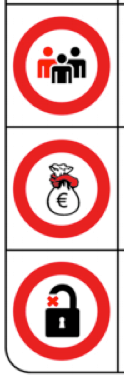 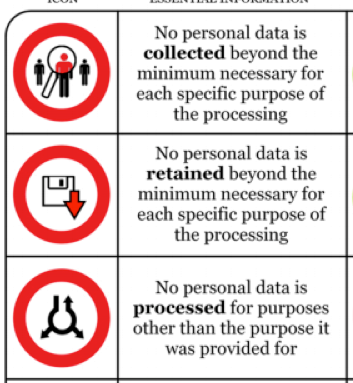 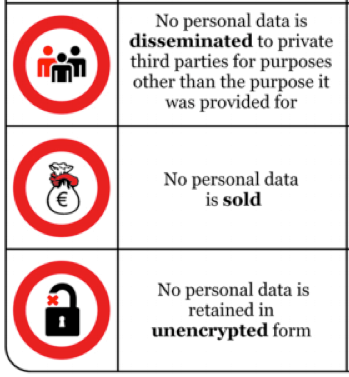 Guidelines on transparency under Regulation 2016/679
Poor Practice Examples
The following phrases are not sufficiently clear as to the purposes of processing:
 “We may use your personal data to develop new services” (as it is unclear what the “services” are or how the data will help develop them);
 “We may use your personal data for research purposes (as it is unclear what kind of “research” this refers to); and
 “We may use your personal data to offer personalised services” (as it is unclear what the “personalisation” entails).
Guidelines on transparency under Regulation 2016/679
Good Practice Examples14
 “We will retain your shopping history and use details of the products you have previously purchased to make suggestions to you for other products which we believe you will also be interested in ” (it is clear that what types of data will be processed, that the data subject will be subject to targeted advertisements for products and that their data will be used to enable this);
 “We will retain and evaluate information on your recent visits to our website and how you move around different sections of our website for analytics purposes to understand how people use our website so that we can make it more intuitive” (it is clear what type of data will be processed and the type of analysis which th controller is going to undertake); and
 “We will keep a record of the articles on our website that you have clicked on and us that information to target advertising on this website to you that is relevant to your interests, which we have identified based on articles you have read” (it is clear wha the personalisation entails and how the interests attributed to the data subject have been identified).
1. Recht op inzage
Artikel 15 Recht van inzage van de betrokkene 
1.De betrokkene heeft het recht om van de verwerkingsverantwoordelijke uitsluitsel te verkrijgen over het al dan niet verwerken van hem betreffende persoonsgegevens en, wanneer dat het geval is, om inzage te verkrijgen van die persoonsgegevens en van de volgende informatie: 
a) de verwerkingsdoeleinden; 
b) de betrokken categorieën van persoonsgegevens; 
c) de ontvangers of categorieën van ontvangers aan wie de persoonsgegevens zijn of zullen worden verstrekt, met name ontvangers in derde landen of internationale organisaties; 
d) indien mogelijk, de periode gedurende welke de persoonsgegevens naar verwachting zullen worden opgeslagen, of indien dat niet mogelijk is, de criteria om die termijn te bepalen; 
e) dat de betrokkene het recht heeft de verwerkingsverantwoordelijke te verzoeken dat persoonsgegevens worden gerectificeerd of gewist, of dat de verwerking van hem betreffende persoonsgegevens wordt beperkt, alsmede het recht tegen die verwerking bezwaar te maken; 
f) dat de betrokkene het recht heeft klacht in te dienen bij een toezichthoudende autoriteit; 
g) wanneer de persoonsgegevens niet bij de betrokkene worden verzameld, alle beschikbare informatie over de bron van die gegevens; 
h) het bestaan van geautomatiseerde besluitvorming, met inbegrip van de in artikel 22, leden 1 en 4, bedoelde profilering, en, ten minste in die gevallen, nuttige informatie over de onderliggende logica, alsmede het belang en de verwachte gevolgen van die verwerking voor de betrokkene.
1. Recht op inzage
2.Wanneer persoonsgegevens worden doorgegeven aan een derde land of een internationale organisatie, heeft de betrokkene het recht in kennis te worden gesteld van de passende waarborgen overeenkomstig artikel 46 inzake de doorgifte. 
3.De verwerkingsverantwoordelijke verstrekt de betrokkene een kopie van de persoonsgegevens die worden verwerkt. Indien de betrokkene om bijkomende kopieën verzoekt, kan de verwerkingsverantwoordelijke op basis van de administratieve kosten een redelijke vergoeding aanrekenen. Wanneer de betrokkene zijn verzoek elektronisch indient, en niet om een andere regeling verzoekt, wordt de informatie in een gangbare elektronische vorm verstrekt.
4.Het in lid 3 bedoelde recht om een kopie te verkrijgen, doet geen afbreuk aan de rechten en vrijheden van anderen.
1. Recht op inzage
Overweging 63: Een betrokkene moet het recht hebben om de persoonsgegevens die over hem zijn verzameld, in te zien, en om dat recht eenvoudig en met redelijke tussenpozen uit te oefenen, zodat hij zich van de verwerking op de hoogte kan stellen en de rechtmatigheid daarvan kan controleren. Dit houdt ook in dat betrokkenen het recht dienen te hebben op inzage in hun persoonsgegevens betreffende hun gezondheid, zoals de gegevens in hun medisch dossier, dat informatie bevat over bijvoorbeeld diagnosen, onderzoeksresultaten, beoordelingen door behandelende artsen en verrichte behandelingen of ingrepen. Elke betrokkene dient dan ook het recht te hebben, te weten en te worden meegedeeld voor welke doeleinden de persoonsgegevens worden verwerkt, indien mogelijk hoe lang zij worden bewaard, wie de persoonsgegevens ontvangt, welke logica er ten grondslag ligt aan een eventuele automatische verwerking van de persoonsgegevens en, ten minste wanneer de verwerking op profilering is gebaseerd, wat de gevolgen van een dergelijke verwerking zijn. Indien mogelijk moet de verwerkingsverantwoordelijke op afstand toegang kunnen geven tot een beveiligd systeem waarop de betrokkene direct zijn persoonsgegevens kan inzien. Dat recht mag geen afbreuk doen aan de rechten of vrijheden van anderen, met inbegrip van het zakengeheim of de intellectuele eigendom en met name aan het auteursrecht dat de software beschermt. Die overwegingen mogen echter niet ertoe leiden dat de betrokkene alle informatie wordt onthouden. Wanneer de verwerkingsverantwoordelijke een grote hoeveelheid gegevens betreffende de betrokkene verwerkt, moet hij de betrokkene voorafgaand aan de informatieverstrekking kunnen verzoeken om te preciseren op welke informatie of welke verwerkingsactiviteiten het verzoek betrekking heeft. 
Overweging 64: De verwerkingsverantwoordelijke dient, met name met betrekking tot onlinediensten en online-identificatoren, alle redelijke maatregelen te nemen om de identiteit te controleren van een betrokkene die om inzage verzoekt. Een verwerkingsverantwoordelijke mag persoonsgegevens niet uitsluitend bewaren om op eventuele verzoeken te kunnen reageren
1. Recht op inzage (situatie onder richtlijn)
ClientEarth (Case C-615/13 P)
It follows that, while the authority concerned must assess whether the disclosure requested might have a specific and actual adverse effect on the interest protected (see, to that effect, the judgment in Sweden and Turco v Council, C-39/05 P and C-52/05 P, EU:C:2008:374, paragraph 49), EFSA’s allegation that the disclosure of the information at issue would have been likely to undermine the privacy and integrity of the experts concerned is a consideration of a general nature which is not otherwise supported by any factor which is specific to this case. On the contrary, such disclosure would, by itself, have made it possible for the suspicions of partiality in question to be dispelled or would have provided to experts who might be concerned with the opportunity to dispute, if necessary by available legal remedies, the merits of those allegations of partiality. If such a claim as that made by EFSA, unsupported by evidence, were to be accepted, it could be applied, generally, to any situation where an authority of the European Union obtains the opinions of experts prior to the adoption of a measure which has effects on the activities of economic operators in the sector concerned by such a measure, regardless of which sector. Such an outcome would be contrary to the requirement that exceptions to the right of access to documents held by the institutions must be interpreted strictly, a requirement which entails that it must be established that there is a risk of a specific and actual adverse effect on the interest protected. It follows from the foregoing considerations that, contrary to the view taken by EFSA in its decision of 12 December 2011, the conditions required by Article 8(b) of Regulation No 45/2001 to permit the transfer of the information at issue were satisfied in this case.
1. Recht op inzage (situatie onder richtlijn)
C-486/12, X, 12.12.2013 (“X”)
Article 12(a) of Directive 95/46/EC of the European Parliament and of the Council of 24 October 1995 on the protection of individuals with regard to the processing of personal data and on the free movement of such data must be interpreted as not precluding the levying of fees in respect of the communication of personal data by a public authority. Article 12(a) of Directive 95/46 must be interpreted as meaning that, in order to ensure that fees levied when the right to access personal data is exercised are not excessive for the purposes of that provision, the level of those fees must not exceed the cost of communicating such data. It is for the national court to carry out any verifications necessary, having regard to the circumstances of the case.
1. Recht op inzage (situatie onder richtlijn)
YS (C‑141/12) & Minister voor Immigratie, Integratie en Asiel (C‑372/12) 
Article 12(a) of Directive 95/46 and Article 8(2) of the Charter of Fundamental Rights of the European Union must be interpreted as meaning that an applicant for a residence permit has a right of access to all personal data concerning him which are processed by the national administrative authorities within the meaning of Article 2(b) of that directive. For that right to be complied with, it is sufficient that the applicant be in possession of a full summary of those data in an intelligible form, that is to say a form which allows that applicant to become aware of those data and to check that they are accurate and processed in compliance with that directive, so that he may, where relevant, exercise the rights conferred on him by that directive.
1. Recht op inzage (situatie onder richtlijn)
European Commission (C‑28/08 P): 
Sets aside the judgment of the Court of First Instance of the European Communities of 8 November 2007 in Case T-194/04 Bavarian Lager v Commission, in so far as it annuls the Commission’s decision of 18 March 2004, rejecting an application for access to the full minutes of the meeting of 11 October 1996, including all the names, and in so far as it orders the European Commission to pay the costs of The Bavarian Lager Co. Ltd;
Het individu heeft het recht om te weten welke gegevens er over hem worden verwerkt, hoe, waarom en door wie. Globaal kan hij vragen om de volgende informatie:
 
- de verwerkingsdoeleinden; 
- de categorieën van persoonsgegevens; 
- de ontvangers aan wie de persoonsgegevens zijn of zullen worden verstrekt; 
- de bewaartermijn; 
- de rechten van het datasubject 
- hoe de verantwoordelijke aan de gegevens is gekomen
- als er computergestuurde besluiten worden genomen, de 
logica achter die besluiten 
-als de gegevens worden doorgevoerd naar buiten de EU, welke waarborgen daarvoor gelden.
2. Recht op informatie  (situatie onder richtlijn)
Smaranda Bara and Others (Case C‑201/14) 
Articles 10, 11 and 13 of Directive 95/46/EC of the European Parliament and of the Council of 24 October 1995, on the protection of individuals with regard to the processing of personal data and on the free movement of such data, must be interpreted as precluding national measures, such as those at issue in the main proceedings, which allow a public administrative body of a Member State to transfer personal data to another public administrative body and their subsequent processing, without the data subjects having been informed of that transfer or processing.
3. Recht op kopie
Het individu heeft het recht op een kopie van de over hem verwerkte persoonsgegevens. Een voorbeeld is het opvragen van een patiëntendossier. Het kopie wordt bij voorkeur digitaal verstrekt, maar dat hoeft niet. 
 
Redelijke kosten die worden gemaakt kunnen bij het individu in rekening worden gebracht.
 
De verantwoordelijke moet wel alle informatie verwijderen uit het dossier die de rechten van anderen in het gevaar kunnen brengen. Het kan dan gaan om informatie waarop intellectueel eigendom rust of om informatie die schade toebrengt aan de positie van anderen. Dat laatste kan bijvoorbeeld het geval zijn als in het dossier van een kind ook gevoelige en compromitterende informatie staat over de stiefvader. Die informatie moet dan worden weggelakt als het kind zijn dossier opvraagt.
4. Recht op dataportabiliteit
Artikel 20 Recht op overdraagbaarheid van gegevens 
1.De betrokkene heeft het recht de hem betreffende persoonsgegevens, die hij aan een verwerkingsverantwoordelijke heeft verstrekt, in een gestructureerde, gangbare en machineleesbare vorm te verkrijgen, en hij heeft het recht die gegevens aan een andere verwerkingsverantwoordelijke over te dragen, zonder daarbij te worden gehinderd door de verwerkingsverantwoordelijke aan wie de persoonsgegevens waren verstrekt, indien: 
a) de verwerking berust op toestemming uit hoofde van artikel 6, lid 1, punt a), of artikel 9, lid 2, punt a), of op een overeenkomst uit hoofde van artikel 6, lid 1, punt b); 
en b) de verwerking via geautomatiseerde procedés wordt verricht. 
2.Bij de uitoefening van zijn recht op gegevensoverdraagbaarheid uit hoofde van lid 1 heeft de betrokkene het recht dat de persoonsgegevens, indien dit technisch mogelijk is, rechtstreeks van de ene verwerkingsverantwoordelijke naar de andere worden doorgezonden. 
3.De uitoefening van het in lid 1 van dit artikel bedoelde recht laat artikel 17 onverlet. Dat recht geldt niet voor de verwerking die noodzakelijk is voor de vervulling van een taak van algemeen belang of van een taak in het kader van de uitoefening van het openbaar gezag dat aan de verwerkingsverantwoordelijke is verleend. 
4.Het in lid 1 bedoelde recht doet geen afbreuk aan de rechten en vrijheden van anderen.
4. Recht op dataportabiliteit
Overweging 68: Om de zeggenschap over zijn eigen gegevens verder te versterken, dient de betrokkene wanneer de persoonsgegevens via geautomatiseerde procedés worden verwerkt, ook de mogelijkheid te hebben de hem betreffende persoonsgegevens die hij aan een verwerkingsverantwoordelijke heeft verstrekt, in een gestructureerd, gangbaar, machineleesbaar en interoperabel formaat te verkrijgen en die aan een andere verwerkingsverantwoordelijke door te zenden. De verwerkingsverantwoordelijken dienen ertoe te worden aangemoedigd interoperabele formaten te ontwikkelen die gegevensoverdraagbaarheid mogelijk maken. Dit recht dient te gelden wanneer de betrokkene de persoonsgegevens heeft verstrekt door zijn toestemming te geven dan wel wanneer de verwerking noodzakelijk is voor de uitvoering van een overeenkomst. Dit recht mag niet gelden wanneer de verwerking op basis van een andere rechtsgrond dan een toestemming of een overeenkomst geschiedt. Door de aard ervan mag dit recht niet worden uitgeoefend jegens verwerkingsverantwoordelijken die persoonsgegevens verwerken in het kader van de uitoefening van hun openbare taken. Derhalve mag dit recht niet gelden indien de verwerking van de persoonsgegevens nodig is voor de vervulling van een op de verwerkingsverantwoordelijke rustende wettelijke verplichting, voor de vervulling van een taak van algemeen belang of in het kader van de uitoefening van het openbaar gezag dat aan de verwerkingsverantwoordelijke is verleend. Het recht van de betrokkene om hem betreffende persoonsgegevens door te zenden of te ontvangen, mag voor de verwerkingsverantwoordelijke geen verplichting doen ontstaan om technisch compatibele systemen voor gegevensverwerking op te zetten of te houden. Wanneer het in een bepaalde verzameling persoonsgegevens meer dan één betrokkene aanbelangt, moet het recht om de persoonsgegevens te ontvangen de rechten en vrijheden van andere betrokkenen overeenkomstig deze verordening onverlet laten. Voorts mag dit recht niet afdoen aan het recht van de betrokkene om zijn persoonsgegevens te laten wissen en aan de beperkingen die in deze verordening aan dat recht zijn gesteld, en mag het in het bijzonder niet inhouden dat de hem betreffende persoonsgegevens die de betrokkene ter uitvoering van een overeenkomst heeft verstrekt, voor zover en zolang de persoonsgegevens noodzakelijk zijn voor de uitvoering van die overeenkomst, worden gewist. Voor zover dit technisch haalbaar is, moet de betrokkene het recht hebben te verkrijgen dat de gegevens direct van de ene naar de andere verwerkingsverantwoordelijke worden doorgezonden.
Guidelines on the right to data portability
By affirming individuals’ personal rights and control over the personal data concerning them, data portability also represents an opportunity to “re-balance” the relationship between data subjects and data controllers.
WP29 strongly encourages cooperation between industry stakeholders and trade associations to work together on a common set of interoperable standards and formats to deliver the requirements of the right to data portability. This challenge has also been addressed by the European Interoperability Framework (EIF) which has created an agreed approach to interoperability for organizations that wish to jointly deliver public services. Within its scope of applicability, the framework specifies a set of common elements such as vocabulary, concepts, principles, policies, guidelines, recommendations, standards, specifications and practices
5. Rectificeren en aanvullen van persoonsgegevens
Artikel 16 Recht op rectificatie 
De betrokkene heeft het recht om van de verwerkingsverantwoordelijke te verkrijgen. Met inachtneming van de doeleinden van de verwerking heeft de betrokkene het recht vervollediging van onvolledige persoonsgegevens te verkrijgen, onder meer door een aanvullende verklaring te verstrekken.
onverwijld rectificatie van hem betreffende onjuiste persoonsgegevens
5. Rectificeren en aanvullen van persoonsgegevens
Artikel 19 Kennisgevingsplicht inzake rectificatie of wissing van persoonsgegevens of verwerkingsbeperking 
 
De verwerkingsverantwoordelijke stelt iedere ontvanger aan wie persoonsgegevens zijn verstrekt, in kennis van elke rectificatie of wissing van persoonsgegevens of beperking van de verwerking overeenkomstig artikel 16, artikel 17, lid 1, en artikel 18, tenzij dit onmogelijk blijkt of onevenredig veel inspanning vergt. De verwerkingsverantwoordelijke verstrekt de betrokkene informatie over deze ontvangers indien de betrokkene hierom verzoekt.
6. Recht om niet onderworpen te worden aan automatische besluitvorming
Artikel 22 Geautomatiseerde individuele besluitvorming, waaronder profilering 
1.De betrokkene heeft het recht niet te worden onderworpen aan een uitsluitend op geautomatiseerde verwerking, waaronder profilering, gebaseerd besluit waaraan voor hem rechtsgevolgen zijn verbonden of dat hem anderszins in aanmerkelijke mate treft. 
2.Lid 1 geldt niet indien het besluit: 
a)noodzakelijk is voor de totstandkoming of de uitvoering van een overeenkomst tussen de betrokkene en een verwerkingsverantwoordelijke; 
b) is toegestaan bij een Unierechtelijke of lidstaatrechtelijke bepaling die op de verwerkingsverantwoordelijke van toepassing is en die ook voorziet in passende maatregelen ter bescherming van de rechten en vrijheden en gerechtvaardigde belangen van de betrokkene; of 
c) berust op de uitdrukkelijke toestemming van de betrokkene. 
3.In de in lid 2, punten a) en c), bedoelde gevallen treft de verwerkingsverantwoordelijke passende maatregelen ter bescherming van de rechten en vrijheden en gerechtvaardigde belangen van de betrokkene, waaronder ten minste het recht op menselijke tussenkomst van de verwerkingsverantwoordelijke, het recht om zijn standpunt kenbaar te maken en het recht om het besluit aan te vechten. 
4.De in lid 2 bedoelde besluiten worden niet gebaseerd op de in artikel 9, lid 1, bedoelde bijzondere categorieën van persoonsgegevens, tenzij artikel 9, lid 2, punt a) of g), van toepassing is en er passende maatregelen ter bescherming van de gerechtvaardigde belangen van de betrokkene zijn getroffen.
6. Recht om niet onderworpen te worden aan automatische besluitvorming
Overweging 71: De betrokkene dient het recht te hebben niet te worden onderworpen aan een louter op geautomatiseerde verwerking gebaseerd besluit, dat een maatregel kan behelzen — over persoonlijke hem betreffende aspecten, waaraan voor hem rechtsgevolgen zijn verbonden of dat hem op vergelijkbare wijze aanmerkelijk treft, zoals de automatische weigering van een online ingediende kredietaanvraag of van verwerking van sollicitaties via internet zonder menselijke tussenkomst. Een verwerking van die aard omvat „profilering”, wat bestaat in de geautomatiseerde verwerking van persoonsgegevens ter beoordeling van persoonlijke aspecten van een natuurlijke persoon, met name om kenmerken betreffende beroepsprestaties, economische situatie, gezondheid, persoonlijke voorkeuren of interesses, betrouwbaarheid of gedrag, locatie of verplaatsingen van de betrokkene te analyseren of te voorspellen, wanneer daaraan voor hem rechtsgevolgen zijn verbonden of dat hem op vergelijkbare wijze aanmerkelijk treft. Besluitvorming op basis van een dergelijke verwerking, met inbegrip van profilering, dient echter wel mogelijk te zijn wanneer deze uitdrukkelijk is toegestaan bij Unierecht of lidstatelijk recht dat op de verwerkingsverantwoordelijke van toepassing is, onder meer ten behoeve van de controle en voorkoming van belastingfraude en -ontduiking overeenkomstig de regelgeving, normen en aanbevelingen van de instellingen van de Unie of de nationale voor oversight bevoegde instanties, en om te zorgen voor de veiligheid en betrouwbaarheid van een dienst die door de verwerkingsverantwoordelijke wordt verleend, of noodzakelijk voor de sluiting of uitvoering van een overeenkomst tussen de betrokkene en een verwerkingsverantwoordelijke, of wanneer de betrokkene zijn uitdrukkelijke toestemming heeft gegeven. In ieder geval moeten voor dergelijke verwerking passende waarborgen worden geboden, waaronder specifieke informatie aan de betrokkene en het recht op menselijke tussenkomst, om zijn standpunt kenbaar te maken, om uitleg over de na een dergelijke beoordeling genomen besluit te krijgen en om het besluit aan te vechten.
6. Recht om niet onderworpen te worden aan automatische besluitvorming
Een dergelijke maatregel mag geen betrekking hebben op een kind. Teneinde een voor de betrokkene behoorlijke en transparante verwerking te garanderen, met inachtneming van de concrete omstandigheden en context waarin de persoonsgegevens worden verwerkt, dient de verwerkingsverantwoordelijke voor de profilering passende wiskundige en statistische procedures te hanteren en technische en organisatorische maatregelen te treffen waarmee factoren die aanleiding geven tot onjuistheden van persoonsgegevens worden gecorrigeerd en het risico op fouten wordt geminimaliseerd, en de persoonsgegevens zodanig te bewaren dat rekening wordt gehouden met de potentiële risico's voor de belangen en rechten van de betrokkene en dat onder meer wordt voorkomen dat zulks voor natuurlijke personen discriminerende gevolgen zou hebben op grond van ras of etnische afkomst, politieke overtuiging, godsdienst of levensbeschouwelijke overtuigingen, lidmaatschap van een vakbond, genetische of gezondheidsstatus, of seksuele gerichtheid, of gevolgen zou hebben die leiden tot maatregelen met een vergelijkbaar effect. Geautomatiseerde besluitvorming en profilering gebaseerd op bijzondere categorieën van persoonsgegevens mogen uitsluitend op specifieke voorwaarden worden toegestaan. 
Overweging 72: Voor profilering gelden de regels van deze verordening betreffende de verwerking van persoonsgegevens, bijvoorbeeld de rechtsgronden voor verwerking of beginselen van gegevensbescherming. Het Europees Comité voor gegevensbescherming dat door deze verordening wordt ingesteld (het „Comité”) dient de mogelijkheid te krijgen om in dat verband richtsnoeren op te stellen.
7. Recht om vergeten te worden
Artikel 17 Recht op gegevenswissing („recht op vergetelheid”) 
1.De betrokkene heeft het recht van de verwerkingsverantwoordelijke zonder onredelijke vertraging wissing van hem betreffende persoonsgegevens te verkrijgen en de verwerkingsverantwoordelijke is verplicht persoonsgegevens zonder onredelijke vertraging te wissen wanneer een van de volgende gevallen van toepassing is: 
a) de persoonsgegevens zijn niet langer nodig voor de doeleinden waarvoor zij zijn verzameld of anderszins verwerkt;
b) de betrokkene trekt de toestemming waarop de verwerking overeenkomstig artikel 6, lid 1, punt a), of artikel 9, lid 2, punt a), berust, in, en er is geen andere rechtsgrond voor de verwerking; 
c) de betrokkene maakt overeenkomstig artikel 21, lid 1, bezwaar tegen de verwerking, en er zijn geen prevalerende dwingende gerechtvaardigde gronden voor de verwerking, of de betrokkene maakt bezwaar tegen de verwerking overeenkomstig artikel 21, lid 2; 
d) de persoonsgegevens zijn onrechtmatig verwerkt; 
e) de persoonsgegevens moeten worden gewist om te voldoen aan een in het Unierecht of het lidstatelijke recht neergelegde wettelijke verplichting die op de verwerkingsverantwoordelijke rust; 
f) de persoonsgegevens zijn verzameld in verband met een aanbod van diensten van de informatiemaatschappij als bedoeld in artikel 8, lid 1.
7. Recht om vergeten te worden
2.Wanneer de verwerkingsverantwoordelijke de persoonsgegevens openbaar heeft gemaakt en overeenkomstig lid 1 verplicht is de persoonsgegevens te wissen, neemt hij, rekening houdend met de beschikbare technologie en de uitvoeringskosten, redelijke maatregelen, waaronder technische maatregelen, om verwerkingsverantwoordelijken die de persoonsgegevens verwerken, ervan op de hoogte te stellen dat de betrokkene de verwerkingsverantwoordelijken heeft verzocht om iedere koppeling naar, of kopie of reproductie van die persoonsgegevens te wissen. 
3.De leden 1 en 2 zijn niet van toepassing voor zover verwerking nodig is: 
a) voor het uitoefenen van het recht op vrijheid van meningsuiting en informatie; 
b)voor het nakomen van een in een het Unierecht of het lidstatelijke recht neergelegde wettelijke verwerkingsverplichting die op de verwerkingsverantwoordelijke rust, of voor het vervullen van een taak van algemeen belang of het uitoefenen van het openbaar gezag dat aan de verwerkingsverantwoordelijke is verleend; 
c) om redenen van algemeen belang op het gebied van volksgezondheid overeenkomstig artikel 9, lid 2, punten h) en i), en artikel 9, lid 3; 
d) met het oog op archivering in het algemeen belang, wetenschappelijk of historisch onderzoek of statistische doeleinden overeenkomstig artikel 89, lid 1, voor zover het in lid 1 bedoelde recht de verwezenlijking van de doeleinden van die verwerking onmogelijk dreigt te maken of ernstig in het gedrang dreigt te brengen; 
e) voor de instelling, uitoefening of onderbouwing van een rechtsvordering.
7. Recht om vergeten te worden
Artikel 19 Kennisgevingsplicht inzake rectificatie of wissing van persoonsgegevens of verwerkingsbeperking 
 
De verwerkingsverantwoordelijke stelt iedere ontvanger aan wie persoonsgegevens zijn verstrekt, in kennis van elke rectificatie of wissing van persoonsgegevens of beperking van de verwerking overeenkomstig artikel 16, artikel 17, lid 1, en artikel 18, tenzij dit onmogelijk blijkt of onevenredig veel inspanning vergt. De verwerkingsverantwoordelijke verstrekt de betrokkene informatie over deze ontvangers indien de betrokkene hierom verzoekt.
7. Recht om vergeten te worden
Overweging 65: Een betrokkene moet het recht hebben om hem betreffende persoonsgegevens te laten rectificeren en dient te beschikken over een „recht op vergetelheid” wanneer de bewaring van dergelijke gegevens inbreuk maakt op deze verordening die of op Unierecht of het lidstatelijk recht dat op de verwerkingsverantwoordelijke van toepassing is. Meer bepaald moeten betrokkenen het recht hebben hun persoonsgegevens te laten wissen en niet verder te laten verwerken wanneer de persoonsgegevens niet langer noodzakelijk zijn voor de doeleinden waarvoor zij zijn verzameld of anderszins verwerkt, wanneer de betrokkenen hun toestemming hebben ingetrokken of bezwaar maken tegen de verwerking van hun persoonsgegevens, of wanneer de verwerking van hun persoonsgegevens op een ander punt niet met deze verordening in overeenstemming is. Dat recht is met name relevant wanneer de betrokkene toestemming heeft gegeven als kind, toen hij zich nog niet volledig bewust was van de verwerkingsrisico's, en hij dergelijke persoonsgegevens later wil verwijderen, met name van het internet. De betrokkene dient dat recht te kunnen uitoefenen niettegenstaande het feit dat hij geen kind meer is. Het dient echter rechtmatig te zijn persoonsgegevens langer te bewaren wanneer dat noodzakelijk is voor de uitoefening van het recht op vrijheid van meningsuiting en van informatie, voor de nakoming van een wettelijke verplichting, voor de uitvoering van een taak in het algemeen belang of in het kader van de uitoefening van het openbaar gezag dat aan de verwerkingsverantwoordelijke is verleend, om redenen van algemeen belang op het vlak van volksgezondheid, met het oog op archivering in het algemeen belang, wetenschappelijk of historisch onderzoek of statistische doeleinden of voor de vaststelling, uitoefening of onderbouwing van een rechtsvordering. 
Overweging 66: Ter versterking van het recht op vergetelheid in de onlineomgeving, dient het recht op wissing te worden uitgebreid door de verwerkingsverantwoordelijke die persoonsgegevens openbaar heeft gemaakt te verplichten de verwerkingsverantwoordelijken die deze persoonsgegevens verwerken, ervan op de hoogte te stellen dat de betrokkene heeft verzocht om het wissen van links naar, of kopieën of reproducties van die persoonsgegevens. Die verwerkingsverantwoordelijke dient daarbij, met inachtneming van de beschikbare technologie en de middelen waarover hij beschikt, redelijke maatregelen te nemen, waaronder technische maatregelen, om de verwerkingsverantwoordelijken die de persoonsgegevens verwerken, over het verzoek van de betrokkene te informeren.
7. Recht om vergeten te worden
Google Spain SL, e C-131/12L 
Article 12(b) and subparagraph (a) of the first paragraph of Article 14 of Directive 95/46 are to be interpreted as meaning that, in order to comply with the rights laid down in those provisions and in so far as the conditions laid down by those provisions are in fact satisfied, the operator of a search engine is obliged to remove from the list of results displayed following a search made on the basis of a person’s name links to web pages, published by third parties and containing information relating to that person, also in a case where that name or information is not erased beforehand or simultaneously from those web pages, and even, as the case may be, when its publication in itself on those pages is lawful. 
Article 12(b) and subparagraph (a) of the first paragraph of Article 14 of Directive 95/46 are to be interpreted as meaning that, when appraising the conditions for the application of those provisions, it should inter alia be examined whether the data subject has a right that the information in question relating to him personally should, at this point in time, no longer be linked to his name by a list of results displayed following a search made on the basis of his name, without it being necessary in order to find such a right that the inclusion of the information in question in that list causes prejudice to the data subject. As the data subject may, in the light of his fundamental rights under Articles 7 and 8 of the Charter, request that the information in question no longer be made available to the general public on account of its inclusion in such a list of results, those rights override, as a rule, not only the economic interest of the operator of the search engine but also the interest of the general public in having access to that information upon a search relating to the data subject’s name. However, that would not be the case if it appeared, for particular reasons, such as the role played by the data subject in public life, that the interference with his fundamental rights is justified by the preponderant interest of the general public in having, on account of its inclusion in the list of results, access to the information in question.’
7. Recht om vergeten te worden
Case C‑507/17, Google LLC v. CNIL
On a proper construction of Article 12(b) and subparagraph (a) of the first paragraph of Article 14 of Directive 95/46/EC of the European Parliament and of the Council of 24 October 1995 on the protection of individuals with regard to the processing of personal data and on the free movement of such data, and of Article 17(1) of Regulation (EU) 2016/679 of the European Parliament and of the Council of 27 April 2016 on the protection of individuals with regard to the processing of personal data and on the free movement of such data and repealing Directive 95/46 (General Data Protection Regulation), where a search engine operator grants a request for de-referencing pursuant to those provisions, that operator is not required to carry out that de-referencing on all versions of its search engine, but on the versions of that search engine corresponding to all the Member States, using, where necessary, measures which, while meeting the legal requirements, effectively prevent or, at the very least, seriously discourage an internet user conducting a search from one of the Member States on the basis of a data subject’s name from gaining access, via the list of results displayed following that search, to the links which are the subject of that request.
8. Recht op bezwaar
Artikel 21 Recht van bezwaar 
1.De betrokkene heeft te allen tijde het recht om vanwege met zijn specifieke situatie verband houdende redenen bezwaar te maken tegen de verwerking van hem betreffende persoonsgegevens op basis van artikel 6, lid 1, onder e) of f), van artikel 6, lid 1, met inbegrip van profilering op basis van die bepalingen. De verwerkingsverantwoordelijke staakt de verwerking van de persoonsgegevens tenzij hij dwingende gerechtvaardigde gronden voor de verwerking aanvoert die zwaarder wegen dan de belangen, rechten en vrijheden van de betrokkene of die verband houden met de instelling, uitoefening of onderbouwing van een rechtsvordering. 
2.Wanneer persoonsgegevens ten behoeve van direct marketing worden verwerkt, heeft de betrokkene te allen tijde het recht bezwaar te maken tegen de verwerking van hem betreffende persoonsgegevens voor dergelijke marketing, met inbegrip van profilering die betrekking heeft op direct marketing. 
3.Wanneer de betrokkene bezwaar maakt tegen verwerking ten behoeve van direct marketing, worden de persoonsgegevens niet meer voor deze doeleinden verwerkt.
8. Recht op bezwaar
4.Het in de leden 1 en 2 bedoelde recht wordt uiterlijk op het moment van het eerste contact met de betrokkene uitdrukkelijk onder de aandacht van de betrokkene gebracht en duidelijk en gescheiden van enige andere informatie weergegeven. 
5.In het kader van het gebruik van diensten van de informatiemaatschappij, en niettegenstaande Richtlijn 2002/58/EG, mag de betrokkene zijn recht van bezwaar uitoefenen via geautomatiseerde procedés waarbij wordt gebruikgemaakt van technische specificaties. 
6.Wanneer persoonsgegevens overeenkomstig artikel 89, lid 1, met het oog op wetenschappelijk of historisch onderzoek of statistische doeleinden worden verwerkt, heeft de betrokkene het recht om met zijn specifieke situatie verband houdende redenen bezwaar te maken tegen de verwerking van hem betreffende persoonsgegevens, tenzij de verwerking noodzakelijk is voor de uitvoering van een taak van algemeen belang.
8. Recht op bezwaar
Overweging 69: Wanneer persoonsgegevens rechtmatig mogen worden verwerkt omdat de verwerking nodig is ter vervulling van een taak van algemeen belang of in het kader van de uitoefening van het openbaar gezag dat aan de verwerkingsverantwoordelijke is verleend, dan wel op grond van de gerechtvaardigde belangen van een verwerkingsverantwoordelijke of een derde, dient een betrokkene niettemin bezwaar te kunnen maken tegen de verwerking van gegevens die op zijn specifieke situatie betrekking hebben. De verwerkingsverantwoordelijke moet aantonen dat zijn dwingende gerechtvaardigde belangen wellicht zwaarder wegen dan de belangen of de grondrechten en de fundamentele vrijheden van de betrokkene. 
Overweging 70: Wanneer persoonsgegevens worden verwerkt ten behoeve van direct marketing dient de betrokkene, ongeacht of het een aanvankelijke dan wel een verdere verwerking betreft, het recht te hebben te allen tijde en kosteloos bezwaar te maken tegen deze verwerking, ook in het geval van profilering voor zover deze betrekking heeft op de direct marketing. Dat recht moet uitdrukkelijk, op duidelijke wijze en gescheiden van overige informatie, onder de aandacht van de betrokkene worden gebracht.
9. Recht op beperking
Artikel 4 Definities
3) „beperken van de verwerking”:het markeren van opgeslagen persoonsgegevens met als doel de verwerking ervan in de toekomst te beperken;
9. Recht op beperking
Artikel 18 Recht op beperking van de verwerking 
1.De betrokkene heeft het recht van de verwerkingsverantwoordelijke de beperking van de verwerking te verkrijgen indien een van de volgende elementen van toepassing is: 
a)de juistheid van de persoonsgegevens wordt betwist door de betrokkene, gedurende een periode die de verwerkingsverantwoordelijke in staat stelt de juistheid van de persoonsgegevens te controleren; 
b) de verwerking is onrechtmatig en de betrokkene verzet zich tegen het wissen van de persoonsgegevens en verzoekt in de plaats daarvan om beperking van het gebruik ervan; 
c) de verwerkingsverantwoordelijke heeft de persoonsgegevens niet meer nodig voor de verwerkingsdoeleinden, maar de betrokkene heeft deze nodig voor de instelling, uitoefening of onderbouwing van een rechtsvordering; 
d) de betrokkene heeft overeenkomstig artikel 21, lid 1, bezwaar gemaakt tegen de verwerking, in afwachting van het antwoord op de vraag of de gerechtvaardigde gronden van de verwerkingsverantwoordelijke zwaarder wegen dan die van de betrokkene.
9. Recht op beperking
Artikel 19 Kennisgevingsplicht inzake rectificatie of wissing van persoonsgegevens of verwerkingsbeperking 

De verwerkingsverantwoordelijke stelt iedere ontvanger aan wie persoonsgegevens zijn verstrekt, in kennis van elke rectificatie of wissing van persoonsgegevens of beperking van de verwerking overeenkomstig artikel 16, artikel 17, lid 1, en artikel 18, tenzij dit onmogelijk blijkt of onevenredig veel inspanning vergt. De verwerkingsverantwoordelijke verstrekt de betrokkene informatie over deze ontvangers indien de betrokkene hierom verzoekt.
9. Recht op beperking
Overweging 67: Tot de methoden ter beperking van de verwerking van persoonsgegevens zou kunnen behoren dat de geselecteerde persoonsgegevens tijdelijk naar een ander verwerkingssysteem worden overgebracht, dat de geselecteerde gegevens voor gebruikers niet beschikbaar worden gemaakt of dat gepubliceerde gegevens tijdelijk van een website worden gehaald. In geautomatiseerde bestanden moet in beginsel met technische middelen worden gezorgd voor een zodanige beperking van de verwerking van persoonsgegevens dat de persoonsgegevens niet verder kunnen worden verwerkt en niet kunnen worden gewijzigd. Het feit dat de verwerking van persoonsgegevens beperkt is, moet duidelijk in het bestand zijn aangegeven.
10. Klachtrecht
Artikel 77 Recht om klacht in te dienen bij een toezichthoudende autoriteit
 
1.Onverminderd andere mogelijkheden van administratief beroep of een voorziening in rechte, heeft iedere betrokkene het recht een klacht in te dienen bij een toezichthoudende autoriteit, met name in de lidstaat waar hij gewoonlijk verblijft, hij zijn werkplek heeft of waar de beweerde inbreuk is begaan, indien hij van mening is dat de verwerking van hem betreffende persoonsgegevensinbreuk maakt op deze verordening. 
 
2.De toezichthoudende autoriteit waarbij de klacht is ingediend, stelt de klager in kennis van de voortgang en het resultaat van de klacht, alsmede van de mogelijke voorziening in rechte overeenkomstig artikel 78.
10. Klachtrecht
Overweging 141: Iedere betrokkene dient het recht te hebben om een klacht in te dienen bij één enkele toezichthoudende autoriteit, met name in de lidstaat waar hij gewoonlijk verblijft, en een doeltreffende voorziening in rechte in te stellen overeenkomstig artikel 47 van het Handvest indien hij meent dat inbreuk is gemaakt op zijn rechten uit hoofde van deze verordening of indien de toezichthoudende autoriteit niet optreedt naar aanleiding van een klacht, een klacht gedeeltelijk of geheel verwerpt of afwijst, of indien deze niet optreedt wanneer zulk optreden noodzakelijk is ter bescherming van de rechten van de betrokkene. Het onderzoek dat naar aanleiding van een klacht wordt uitgevoerd, gaat niet verder dan in het specifieke geval passend is en kan worden onderworpen aan rechterlijke toetsing. De toezichthoudende autoriteit dient de betrokkene binnen een redelijke termijn in kennis te stellen van de voortgang en het resultaat van de klacht. Indien de zaak verder onderzoek of coördinatie met een andere toezichthoudende autoriteit vereist, dient de betrokkene tussentijdse informatie te worden verstrekt. Elke toezichthoudende autoriteit dient maatregelen te treffen om het indienen van klachten te faciliteren, zoals het ter beschikking stellen van een klachtenformulier dat tevens elektronisch kan worden ingevuld, zonder dat andere communicatiemiddelen worden uitgesloten
10. Klachtrecht
Artikel 78 Recht om een doeltreffende voorziening in rechte in te stellen tegen een toezichthoudende autoriteit
 
1.Onverminderd andere mogelijkheden van administratief of buitengerechtelijk beroep, heeft iedere natuurlijke persoon of rechtspersoon het recht om tegen een hem betreffend juridisch bindend besluit van een toezichthoudende autoriteit een doeltreffende voorziening in rechte in te stellen. 
2.Onverminderd andere mogelijkheden van administratief of buitengerechtelijk beroep heeft iedere betrokkene het recht om een doeltreffende voorziening in rechte in te stellen indien de overeenkomstig de artikelen 55 en 56 bevoegde toezichthoudende autoriteit een klacht niet behandelt of de betrokkene niet binnen drie maanden in kennis stelt van de voortgang of het resultaat van de uit hoofde van artikel 77 ingediende klacht. 
3.Een procedure tegen een toezichthoudende autoriteit wordt ingesteld bij de gerechten van de lidstaat waar de toezichthoudende autoriteit is gevestigd. 
4.Wanneer een procedure wordt ingesteld tegen een besluit van een toezichthoudende autoriteit waaraan een advies of een besluit van het Comité in het kader van het coherentiemechanisme is voorafgegaan, doet de toezichthoudende autoriteit dat advies of besluit aan de gerechten toekomen
10. Klachtrecht
Artikel 79 Recht om een doeltreffende voorziening in rechte in te stellen tegen een verwerkingsverantwoordelijke of een verwerker 
 
1.Onverminderd andere mogelijkheden van administratief of buitengerechtelijk beroep, waaronder het recht uit hoofde van artikel 77 een klacht in te dienen bij een toezichthoudende autoriteit, heeft elke betrokkene het recht een doeltreffende voorziening in rechte in te stellen indien hij van mening is dat zijn rechten uit hoofde van deze verordening geschonden zijn ten gevolge van een verwerking van zijn persoonsgegevens die niet aan deze verordening voldoet. 
2.Een procedure tegen een verwerkingsverantwoordelijke of een verwerker wordt ingesteld bij de gerechten van de lidstaat waar de verwerkingsverantwoordelijke of de verwerker een vestiging heeft. Een dergelijke procedure kan ook worden ingesteld bij de gerechten van de lidstaat waar de betrokkene gewoonlijk verblijft, tenzij de verwerkingsverantwoordelijke of de verwerker een overheidsinstantie van een lidstaat is die optreedt in de uitoefening van het overheidsgezag.
10. Klachtrecht
Artikel 80 Vertegenwoordiging van betrokkenen 
 
1.De betrokkene heeft het recht een orgaan, organisatie of vereniging zonder winstoogmerk dat of die op geldige wijze volgens het recht van een lidstaat is opgericht, waarvan de statutaire doelstellingen het openbare belang dienen en dat of die actief is op het gebied van de bescherming van de rechten en vrijheden van de betrokkene in verband met de bescherming van diens persoonsgegevens, opdracht te geven de klacht namens hem in te dienen, namens hem de in artikelen 77, 78 en 79 bedoelde rechten uit te oefenen en namens hem het in artikel 82 bedoelde recht op schadevergoeding uit te oefenen, indien het lidstatelijke recht daarin voorziet. 
2.De lidstaten kunnen bepalen dat een orgaan, organisatie of vereniging als bedoeld in lid 1 van dit artikel, over het recht beschikt om onafhankelijk van de opdracht van een betrokkene in die lidstaat klacht in te dienen bij de overeenkomstig artikel 77 bevoegde toezichthoudende autoriteit en de in de artikelen 78 en 79 bedoelde rechten uit te oefenen, indien het/zij van mening is dat de rechten van een betrokkene uit hoofde van deze verordening zijn geschonden ten gevolge van de verwerking
10. Klachtrecht
Overweging 142: Wanneer een betrokkene van oordeel is dat inbreuk is gemaakt op zijn rechten uit hoofde van deze verordening, moet hij het recht hebben organen, organisaties of verenigingen zonder winstoogmerk, die overeenkomstig het recht van een lidstaat zijn opgericht, die statutaire doelstellingen hebben die in het publieke belang zijn en die actief zijn op het gebied van de bescherming van persoonsgegevens, te machtigen om namens hem een klacht in te dienen bij een toezichthoudende autoriteit, om namens betrokkenen het recht op een voorziening in rechte uit te oefenen, of om namens betrokkenen het recht op de ontvangst van een vergoeding uit te oefenen indien dit in het lidstatelijke recht is voorzien. De lidstaten kunnen bepalen dat deze organen, organisaties of verenigingen over het recht beschikken om, ongeacht een eventuele machtiging door een betrokkene, in die lidstaat een klacht in te dienen en over het recht op een doeltreffende voorziening in rechte, indien zij redenen hebben om aan te nemen dat de rechten van een betrokkene zijn geschonden als gevolg van een verwerking van persoonsgegevens die inbreuk maakt op deze verordening. Voor deze organen, organisaties of verenigingen kan worden bepaald dat zij niet het recht hebben om namens een betrokkene een vergoeding te eisen buiten de machtiging door de betrokkene om. 
Overweging 143: Iedere natuurlijke persoon of rechtspersoon heeft het recht om bij het Hof van Justitie een beroep tot nietigverklaring in te stellen tegen een besluit van het Comité, onder de in artikel 263 VWEU bedoelde voorwaarden. Als adressaten van dergelijke besluiten dienen de betrokken toezichthoudende autoriteiten die wensen op te komen tegen deze besluiten, binnen twee maanden na de kennisgeving ervan beroep in te stellen overeenkomstig artikel 263 VWEU. Wanneer de verwerkingsverantwoordelijke, de verwerker of de klager rechtstreeks en individueel wordt geraakt door besluiten van het Comité, kan hij binnen twee maanden na de bekendmaking ervan op de website van het Comité een beroep tot nietigverklaring van deze besluiten instellen overeenkomstig artikel 263 VWEU. Onverminderd dit recht uit hoofde van artikel 263 VWEU dient iedere natuurlijke of rechtspersoon het recht te hebben om tegen een besluit van een toezichthoudende autoriteit dat ten aanzien van die persoon rechtsgevolgen heeft, voor het bevoegde nationale gerecht een doeltreffende voorziening in rechte in te stellen. Een dergelijk besluit heeft meer bepaald betrekking op de uitoefening van met onderzoek, correctie en toestemming verband houdende bevoegdheden door de toezichthoudende autoriteit, of op de afwijzing van klachten. Het recht een doeltreffende voorziening in rechte in te stellen geldt echter niet voor door de toezichthoudende autoriteiten getroffen maatregelen die niet juridisch bindend zijn, zoals adviezen. Een vordering tegen een toezichthoudende autoriteit dient te worden ingesteld bij de gerechten van de lidstaat waar de toezichthoudende autoriteit is gevestigd, en dient in overeenstemming te zijn met het procesrecht van die lidstaat. Die gerechten dienen volledige rechtsmacht uit te oefenen, waaronder rechtsmacht om alle feitelijke en juridische vraagstukken in verband met het bij hen aanhangige geschil te onderzoeken. Wordt een klacht door een toezichthoudende autoriteit afgewezen, dan kan de klager beroep instellen bij de gerechten in dezelfde lidstaat. In het kader van de rechtsbevoegdheid in verband met de toepassing van deze verordening, kunnen, of, in het geval van artikel 267 VWEU, moeten de nationale gerechten die van oordeel zijn dat een beslissing ter zake noodzakelijk is voor het wijzen van hun vonnis, het Hof van Justitie verzoeken om een prejudiciële beslissing over de uitlegging van het Unierecht, met inbegrip van deze verordening. Bovendien, wanneer een besluit van een toezichthoudende autoriteit tot uitvoering van een besluit van het Comité wordt betwist voor een nationaal gerecht en de geldigheid van het besluit van het Comité aan de orde is, heeft dat nationale gerecht niet de bevoegdheid om het besluit van het Comité ongeldig te verklaren, maar dient zij, wanneer zij het besluit ongeldig acht, de vraag inzake de geldigheid voor te leggen aan het Hof van Justitie overeenkomstig artikel 267 VWEU zoals uitgelegd door het Hof van Justitie. Een nationaal gerecht kan een vraag inzake de geldigheid van een besluit van het Comité echter niet aan het Hof voorleggen op verzoek van een natuurlijke of rechtspersoon die de mogelijkheid had om beroep tot nietigverklaring van dat besluit in te stellen, met name wanneer hij rechtstreeks en individueel door dat besluit was geraakt, maar dit niet heeft gedaan binnen de in artikel 263 VWEU gestelde termijn.
10. Klachtrecht
Overweging 144: Wanneer een gerecht waarbij een procedure aanhangig is gemaakt tegen een besluit van een toezichthoudende autoriteit redenen heeft om aan te nemen dat er bij een bevoegd gerecht in een andere lidstaat al een procedure is ingeleid in verband met dezelfde verwerking, waarbij het bijvoorbeeld kan gaan om hetzelfde onderwerp van de verwerking, dezelfde activiteiten van de verwerkingsverantwoordelijke of de verwerker, of dezelfde aanleiding, neemt zij contact op met die instantie om het bestaan van de verwante procedure te verifiëren. Indien er voor een gerecht in een andere lidstaat een verwante procedure aanhangig is, kan ieder ander gerecht dan dat welk als eerste is aangezocht zijn procedure schorsen, of kan het op verzoek van een van de partijen tot verwijzing naar het eerst aangezochte gerecht overgaan, indien dat gerecht bevoegd is om van de procedure in kwestie kennis te nemen en mits zijn wetgeving de voeging van die verwante procedures toestaat. Verwante procedures zijn procedures waartussen een zo nauwe band bestaat dat een goede rechtsbedeling vraagt om hun gelijktijdige behandeling en berechting, teneinde te vermijden dat bij afzonderlijke procedures onverenigbare beslissingen worden gegeven.
Overweging 145: Voor procedures tegen een verwerkingsverantwoordelijke of een verwerker dient de klager te kunnen kiezen om de zaak aanhangig te maken bij de gerechten in de lidstaat waar de verwerkingsverantwoordelijke of de verwerker een vestiging heeft, of dit te doen in de lidstaat waar de betrokkene verblijft, tenzij de verwerkingsverantwoordelijke een overheidsinstantie van een lidstaat is die krachtens overheidsbevoegdheid handelt.
10. Klachtrecht
Artikel 82 Recht op schadevergoeding en aansprakelijkheid 
 
1.Eenieder die materiële of immateriële schade heeft geleden ten gevolge van een inbreuk op deze verordening, heeft het recht om van de verwerkingsverantwoordelijke of de verwerker schadevergoeding te ontvangen voor de geleden schade. 
2.Elke verwerkingsverantwoordelijke die bij verwerking is betrokken, is aansprakelijk voor de schade die wordt veroorzaakt door verwerking die inbreuk maakt op deze verordening. Een verwerker is slechts aansprakelijk voor de schade die door verwerking is veroorzaakt wanneer bij de verwerking niet is voldaan aan de specifiek tot verwerkers gerichte verplichtingen van deze verordening of buiten dan wel in strijd met de rechtmatige instructies van de verwerkingsverantwoordelijke is gehandeld. 
3.Een verwerkingsverantwoordelijke of verwerker wordt van aansprakelijkheid op grond van lid 2 vrijgesteld indien hij bewijst dat hij op geen enkele wijze verantwoordelijk is voor het schadeveroorzakende feit.
10. Klachtrecht
4.Wanneer meerdere verwerkingsverantwoordelijken of verwerkers bij dezelfde verwerking betrokken zijn, en overeenkomstig de leden 2 en 3 verantwoordelijk zijn voor schade die door verwerking is veroorzaakt, wordt elke verwerkingsverantwoordelijke of verwerker voor de gehele schade aansprakelijk gehouden teneinde te garanderen dat de betrokkene daadwerkelijk wordt vergoed. 
5.Wanneer een verwerkingsverantwoordelijke of verwerker de schade overeenkomstig lid 4 geheel heeft vergoed, kan deze verwerkingsverantwoordelijke of verwerker op andere verwerkingsverantwoordelijken of verwerkers die bij de verwerking waren betrokken, het deel van de schadevergoeding verhalen dat overeenkomt met hun deel van de aansprakelijkheid voor de schade, overeenkomstig de in lid 2 gestelde voorwaarden.
6.Gerechtelijke procedures voor het uitoefenen van het recht op schadevergoeding worden gevoerd voor de in artikel 79, lid 2, bedoelde lidstaatrechtelijk bevoegde gerechten.
10. Klachtrecht
Overweging 46: De verwerkingsverantwoordelijke of de verwerker moeten alle schade vergoeden die iemand kan lijden ten gevolge van een verwerking die inbreuk maakt op deze verordening. De verwerkingsverantwoordelijke of de verwerker moet van zijn aansprakelijkheid worden vrijgesteld indien hij bewijst dat hij niet verantwoordelijk is voor de schade. Het begrip „schade” moet ruim worden uitgelegd in het licht van de rechtspraak van het Hof van Justitie, op een wijze die ten volle recht doet aan de doelstellingen van deze verordening. Dit laat eventuele eisen tot schadeloosstelling wegens inbreuken op andere regels in het Unierecht of het lidstatelijke recht onverlet. Onder verwerking die inbreuk maakt op deze verordening, valt eveneens een verwerking die inbreuk maakt op gedelegeerde handelingen en uitvoeringshandelingen die werden vastgesteld overeenkomstig deze verordening, alsmede het lidstatelijke recht waarin in deze verordening vervatte regels worden gespecificeerd. De betrokkenen dienen volledige en daadwerkelijke vergoeding van door hen geleden schade te ontvangen. Wanneer verwerkingsverantwoordelijken of verwerkers betrokken zijn bij dezelfde verwerking, dienen zij elk voor de volledige schade aansprakelijk te worden gehouden. Wanneer zij evenwel overeenkomstig het lidstatelijke recht zijn gevoegd in dezelfde gerechtelijke procedure, kan elke verwerkingsverantwoordelijke of verwerker overeenkomstig zijn aandeel in de verantwoordelijkheid voor de schade die door de verwerking werd veroorzaakt, een deel van de vergoeding dragen, mits de betrokkene die schade heeft geleden volledig en daadwerkelijk wordt vergoed. Iedere verwerkingsverantwoordelijke of verwerker die de volledige vergoeding heeft betaald kan vervolgens een regresvordering instellen tegen andere verwerkingsverantwoordelijken of verwerkers die bij dezelfde verwerking betrokken zijn. 
Overweging 147: Wanneer deze verordening voorziet in specifieke bevoegdheidsregels, met name wat betreft procedures die een voorziening in rechte, met inbegrip van schadeloosstelling, tegen een verwerkingsverantwoordelijke of verwerker beogen, dienen algemene bevoegdheidsregels, zoals die van Verordening (EU) nr. 1215/2012 van het Europees Parlement en de Raad (1), geen afbreuk te doen aan de toepassing van die specifieke regels.